INFN
National Institute for Nuclear Physics
Italy
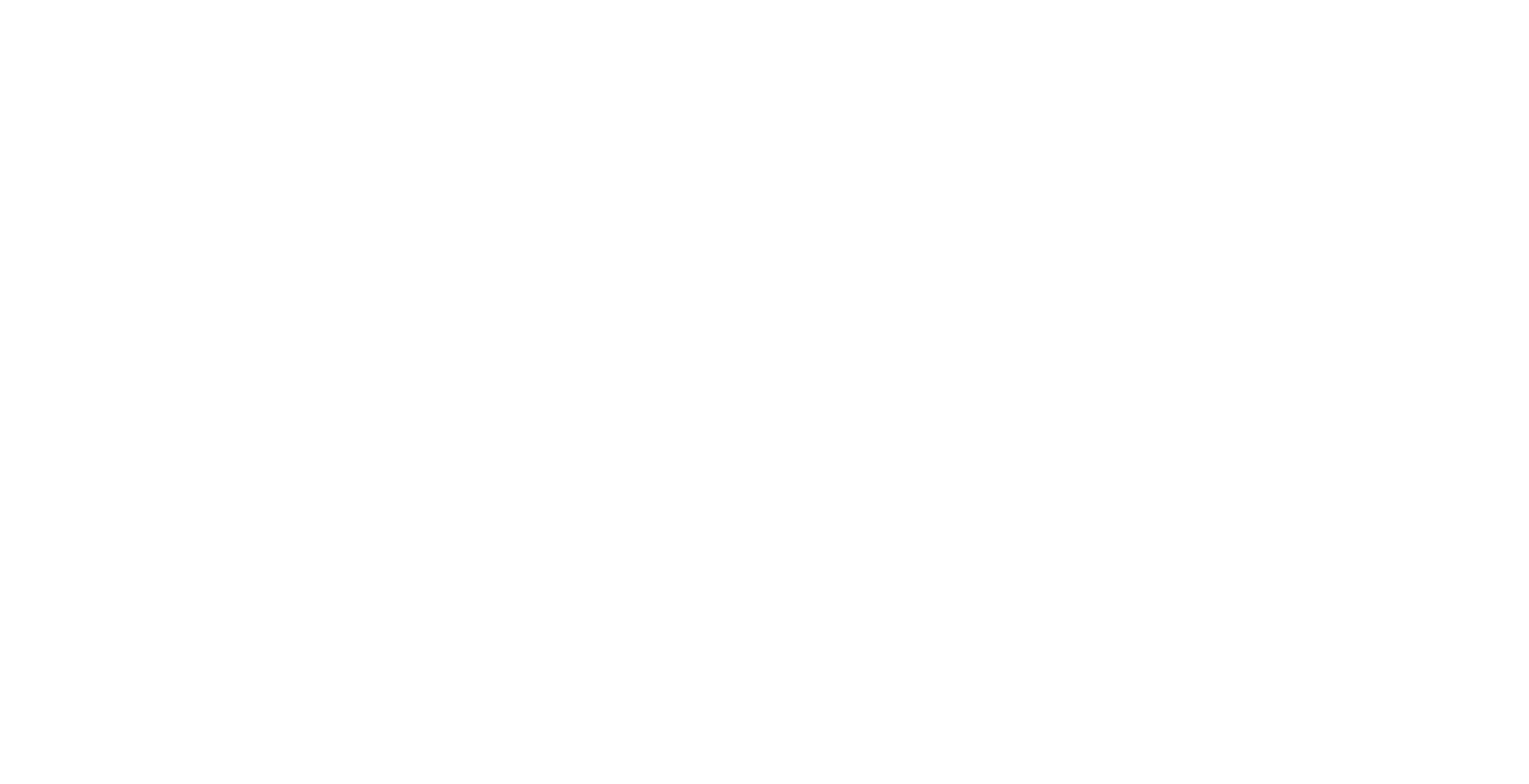 INFN CloudKubeflow as a Platformand use cases
Mauro Gattari
DSI/DataCloud
mgattari@infn.it
CCR Workshop
05/2025
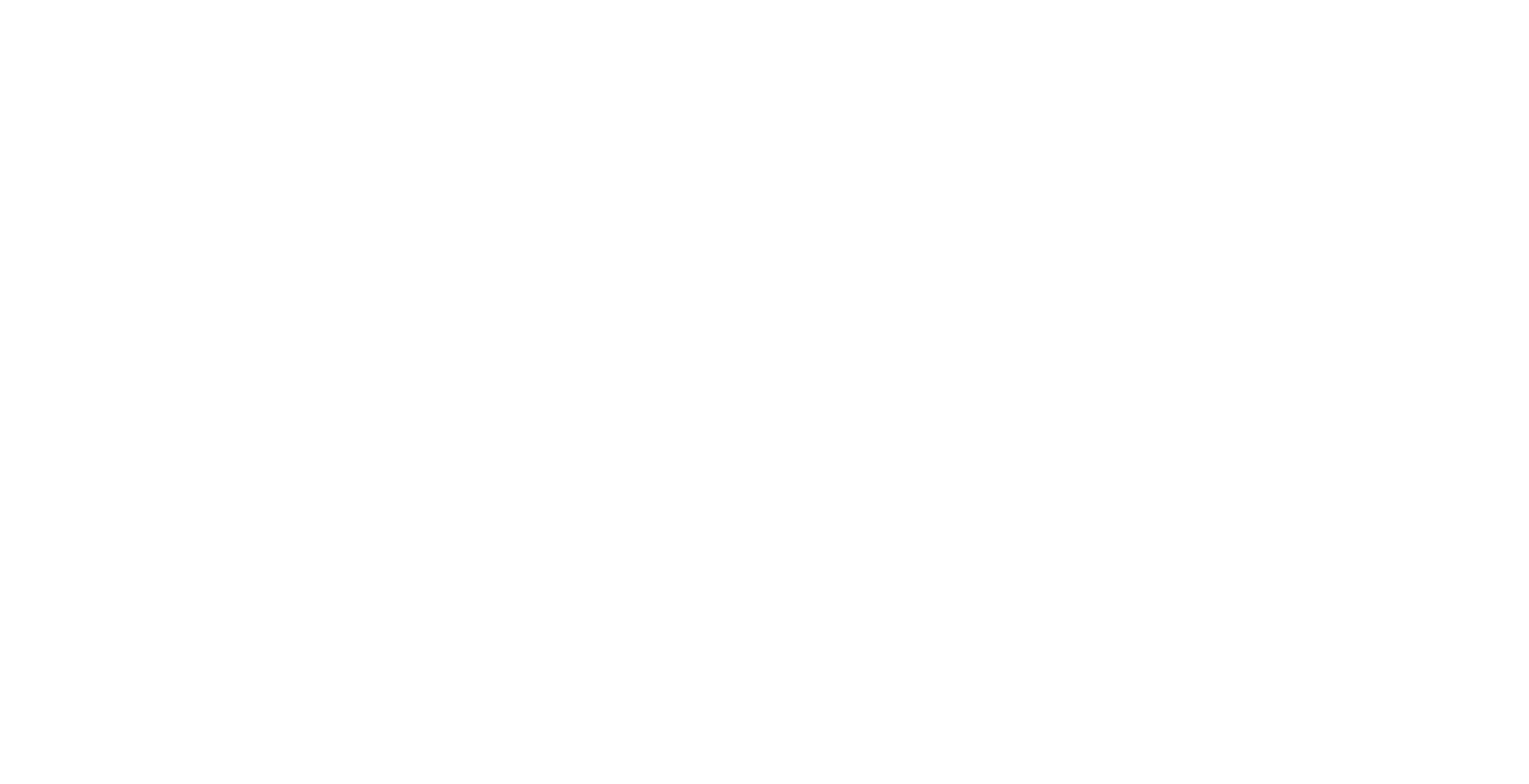 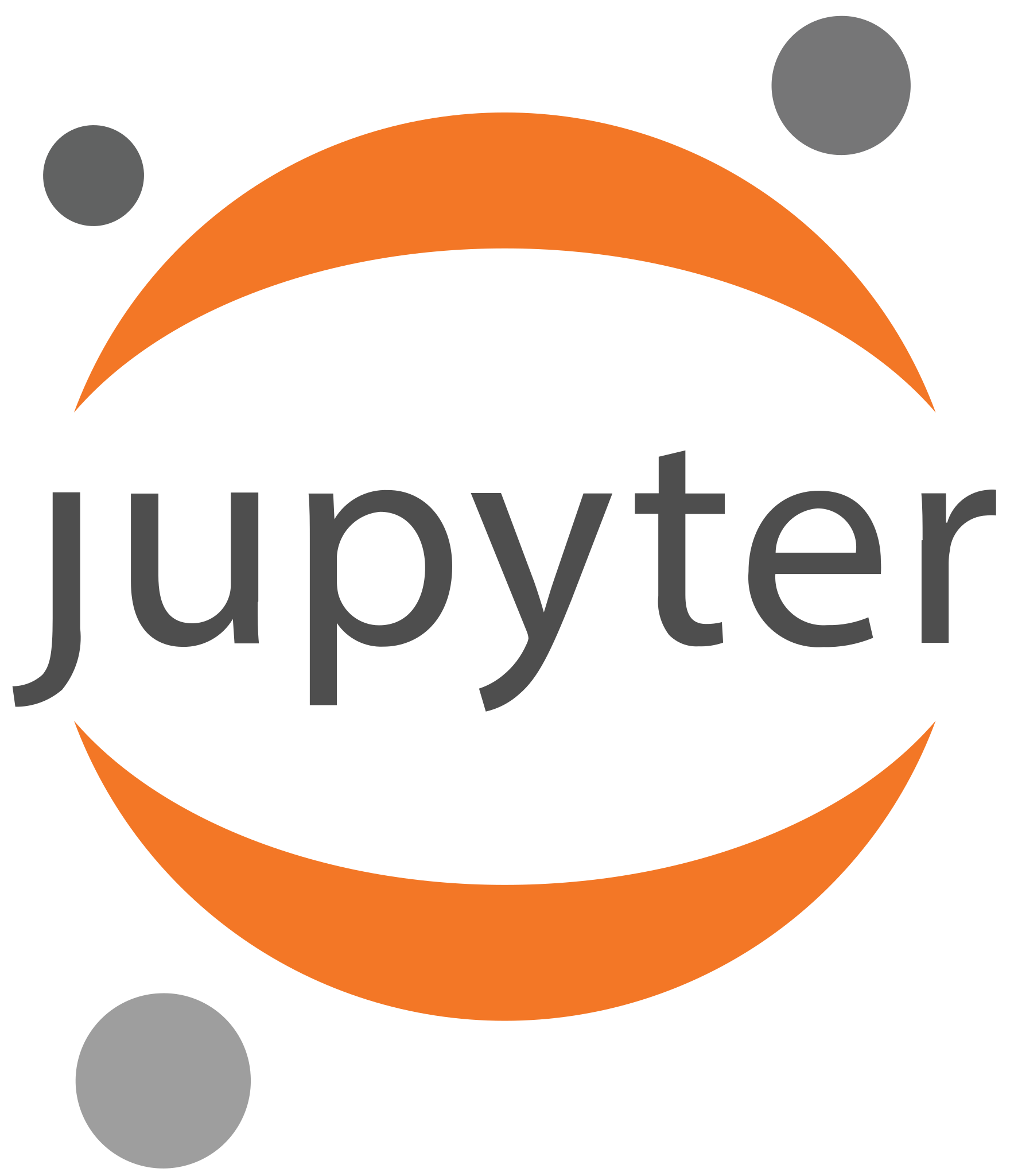 Kubeflow Notebooks
Spark
Operator
Tensor-board
Kubeflow
Open-source Machine Learning platform built on Kubernetes providing a set of tools to manage the whole lifecycle of an ML solution.
Kubeflow Trainer
MPI
Operator
Ray
Train
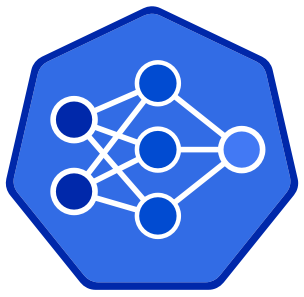 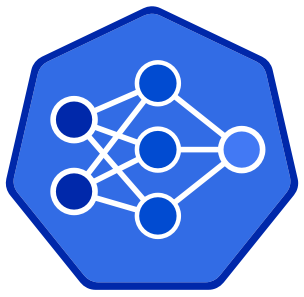 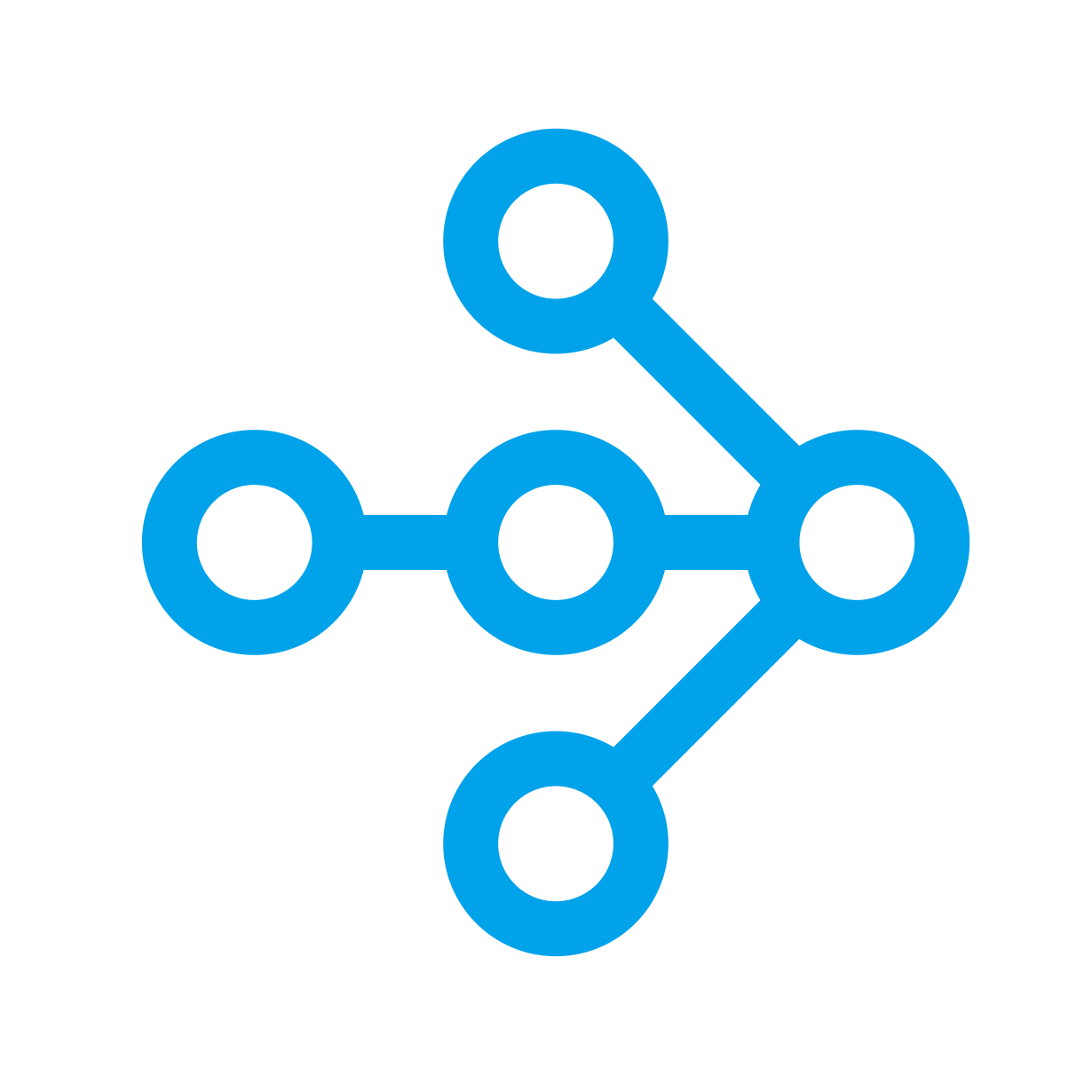 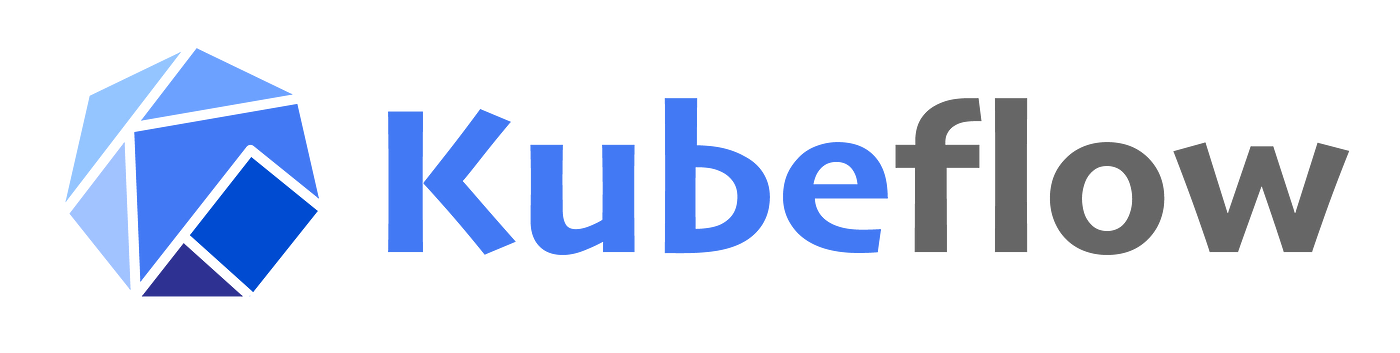 Central Dashboard
Model Registry
Kubeflow Pipelines
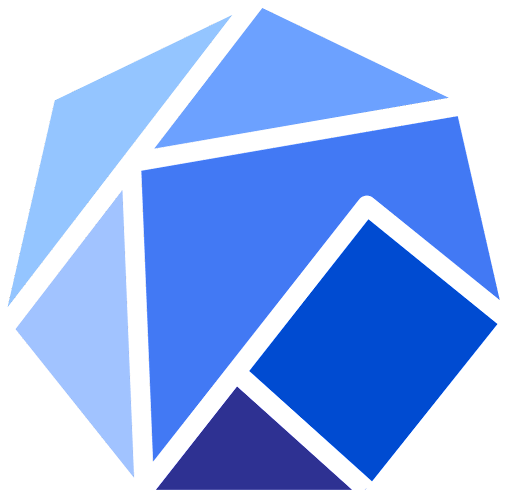 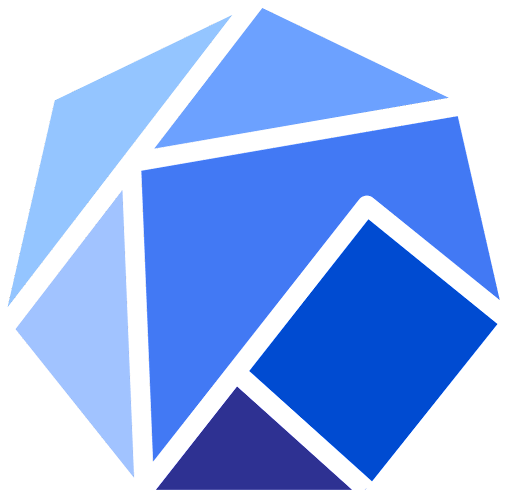 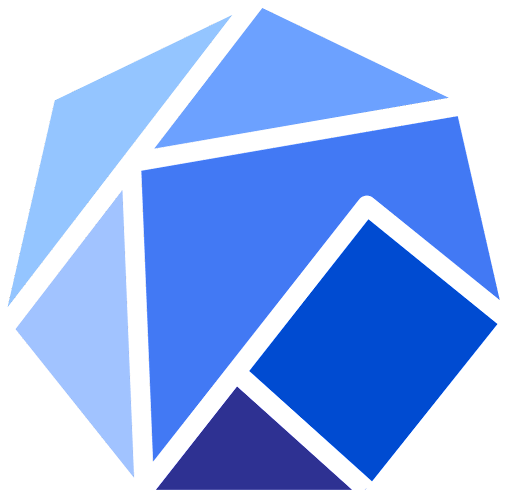 Ecosystem
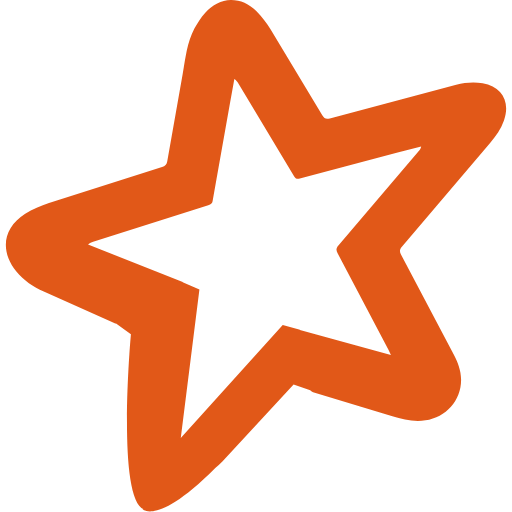 Kubeflow Katib
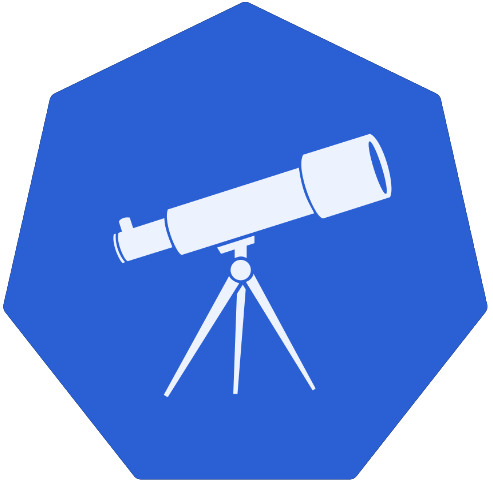 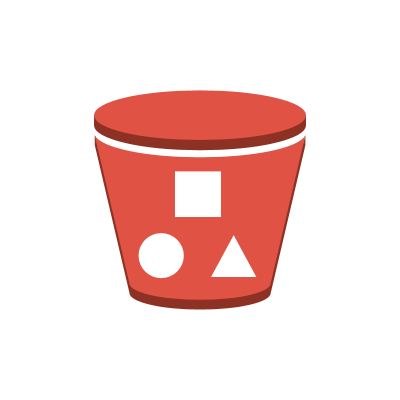 Object
Store
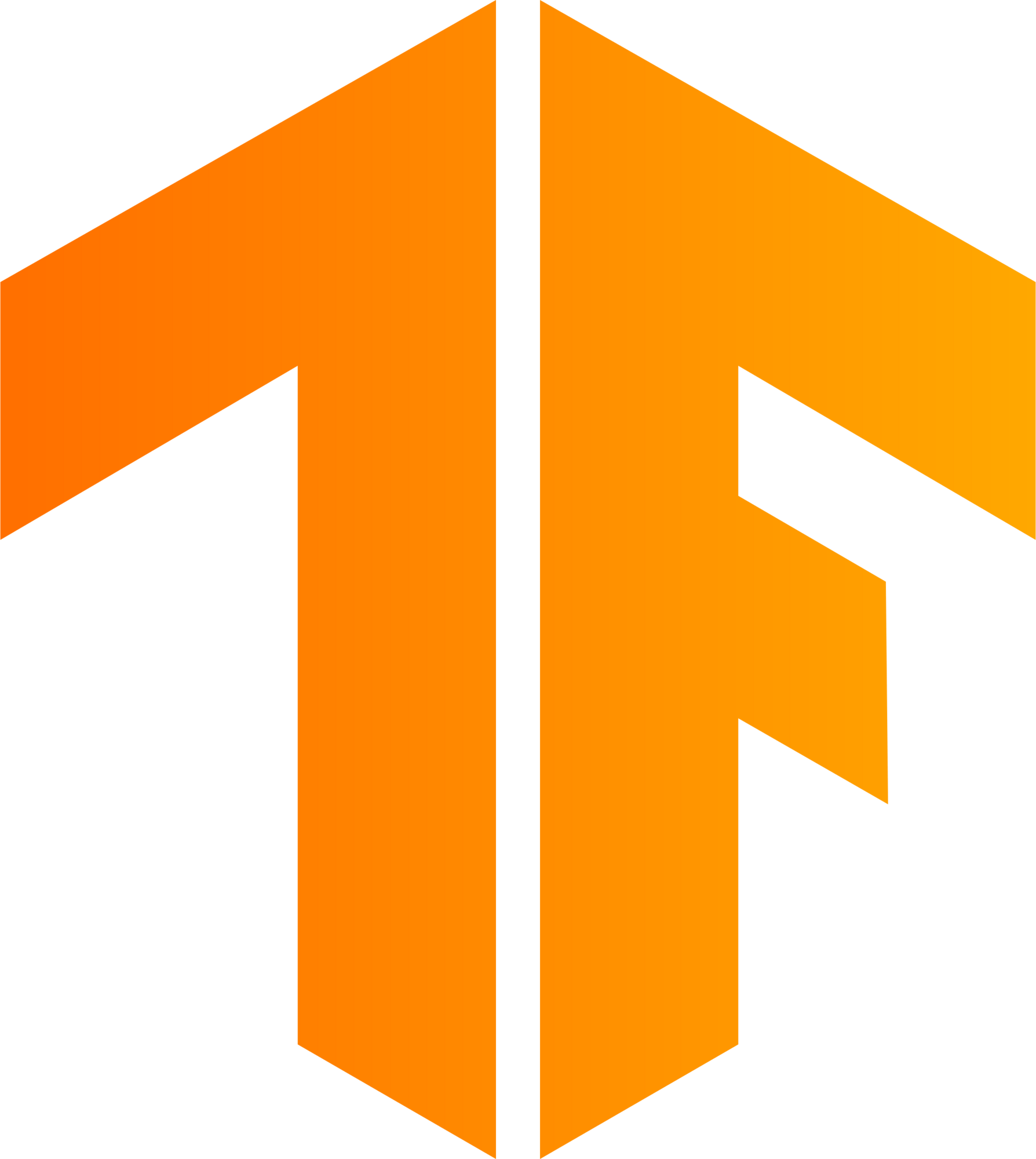 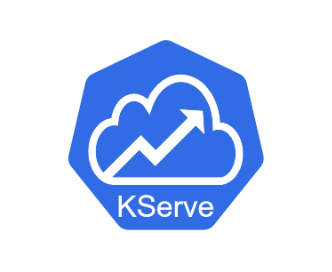 KServe
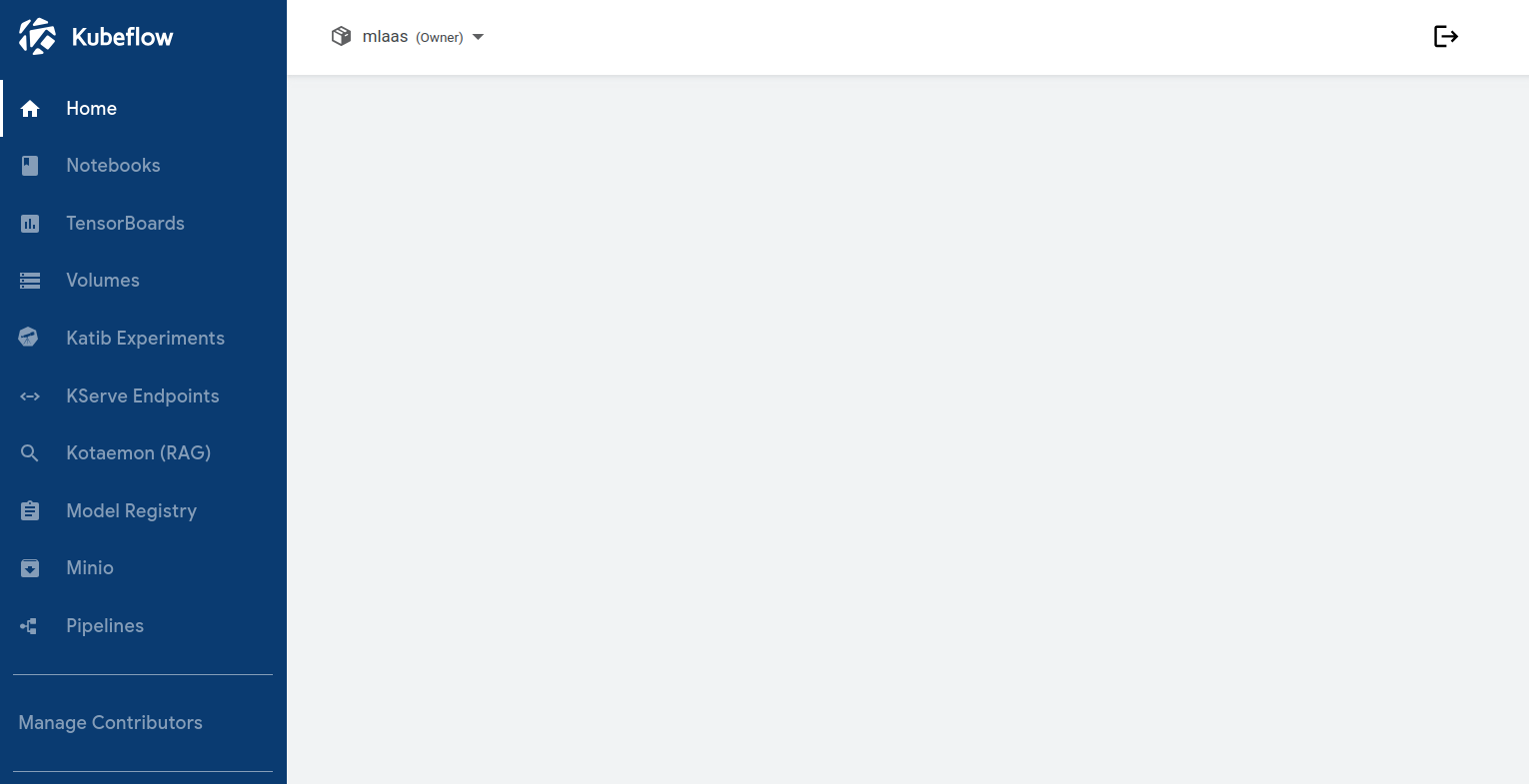 Multi-tenant
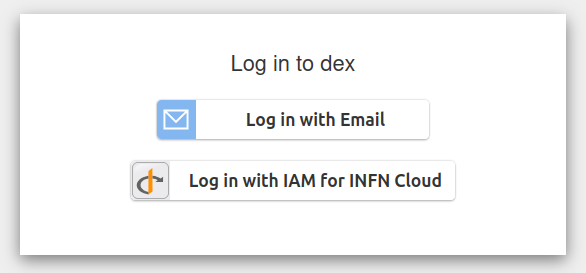 Kubeflow
components
DEX
OIDC Provider
Central Dashboard​
Side menu / Tenants / AuthN​
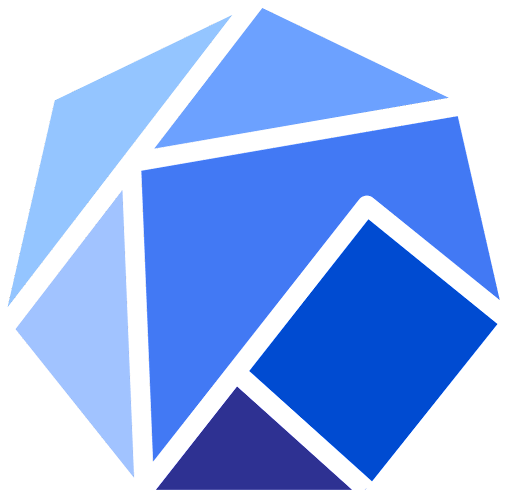 Use Case 1: ReMATResearch Metadata Analysis Tool
In prodotti.dsi.infn.it we collect metadata from several sources.
Problem: metadata consistency, e.g.:
aliases:
Rossi, Paolo Giovanni ✔ 
Rossi, PG ✔
Grossi, P ✗
orcid:
0000-0001-2345-6789 ✔
0000-0001-XXXX-YYYY ✗
affiliations:
INFN Frascati Natl Labs, I-00044 Frascati, Roma ✔
INFN Sez, Lab Nazl Frascati, Rome ✔
Univ Siena, Dipartimento Fis, Pisa, Italy ✗
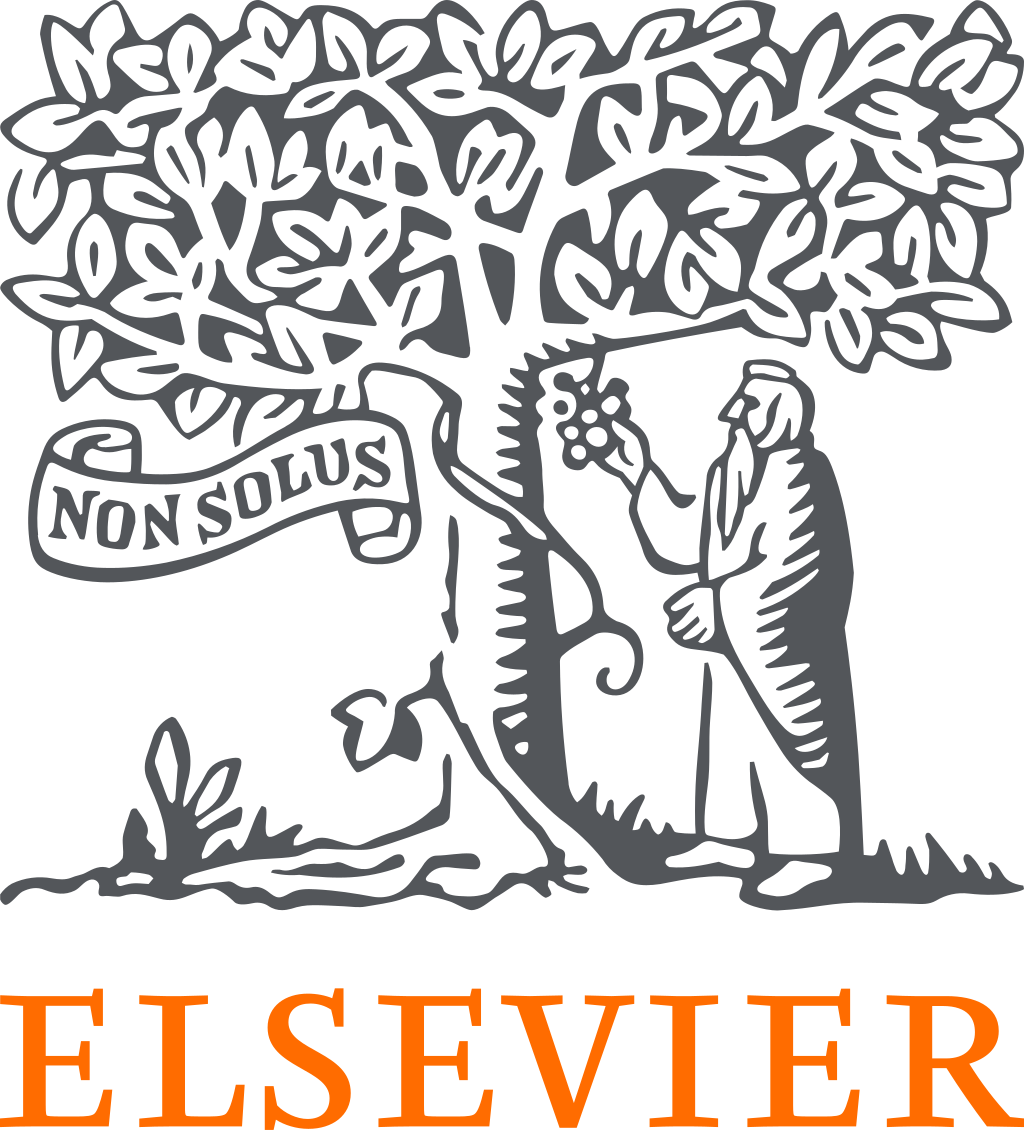 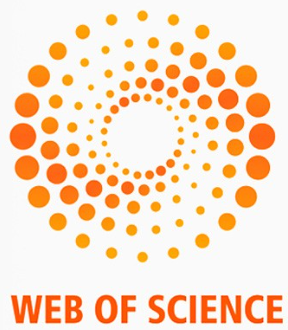 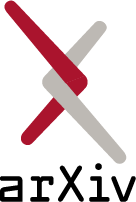 publications'metadata
ReMAT
sanitize
persist
Prodotti
INFN
prodotti.dsi.infn.it
ML TaskClassify Author's Affiliations
ML Task:
Text Classification
Training dataset:
~6k positive samples
"INFN Frascati Natl Labs, I-00044 Frascati, Roma" -> LNF
"INFN Bari, Dept Phys, Bari, Italy" -> BA
~6k negative samples
"Univ Siena, Dipartimento Fis, Pisa, Italy" -> [Unknown]
Dataset augmentation:
~400k synthetic samples by adding "smart" typos:
"1NFN Sez, Laab Nazl Frascati" -> LNF
Training evaluation:
97% accuracy on test set
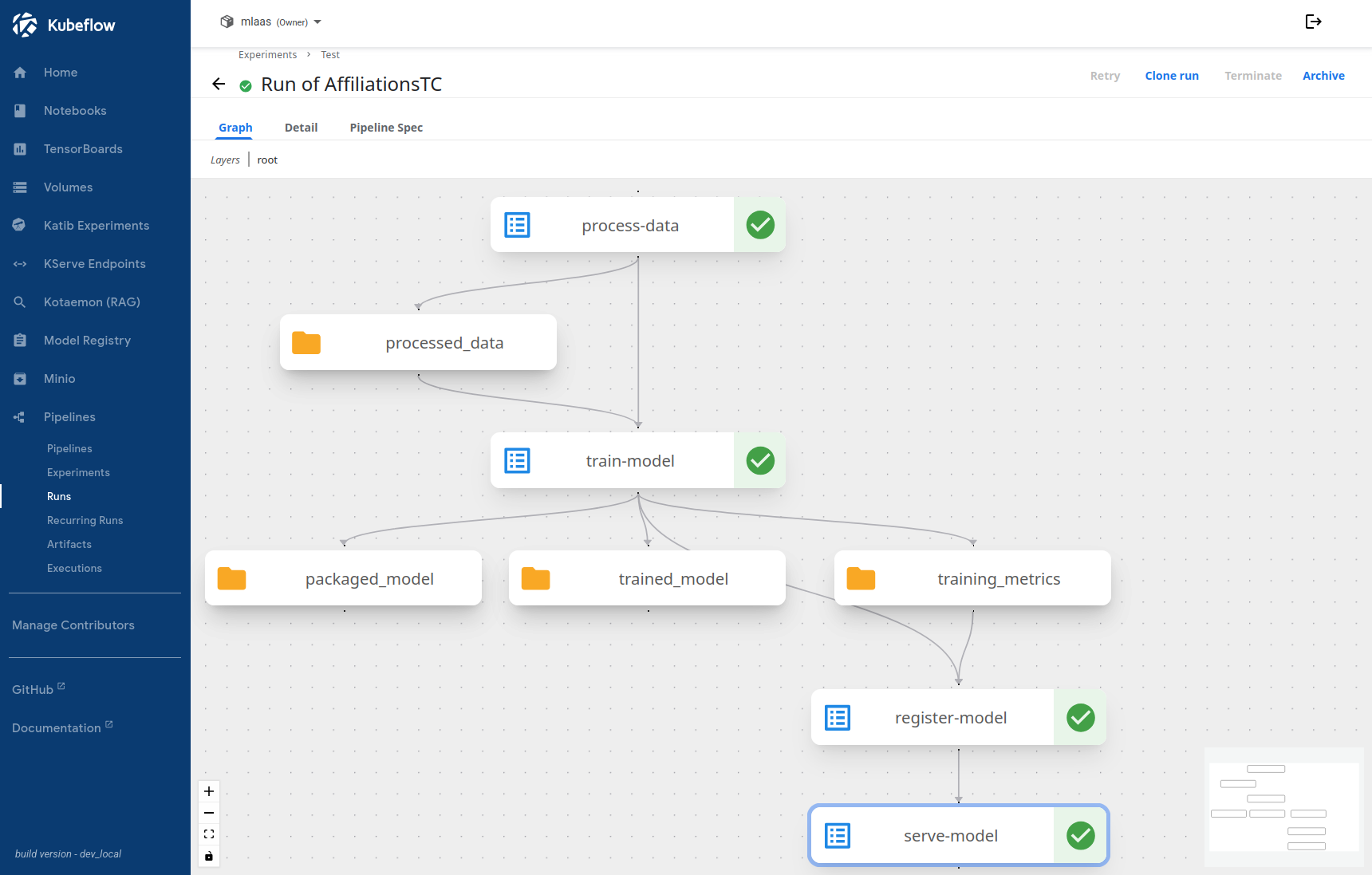 Kubeflow Pipelines​
Design/Run/Schedule ML workflow
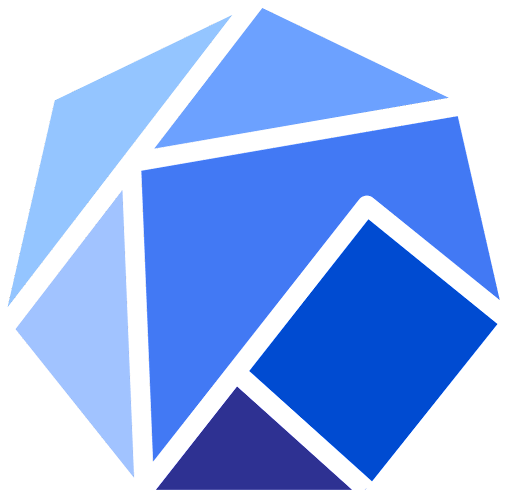 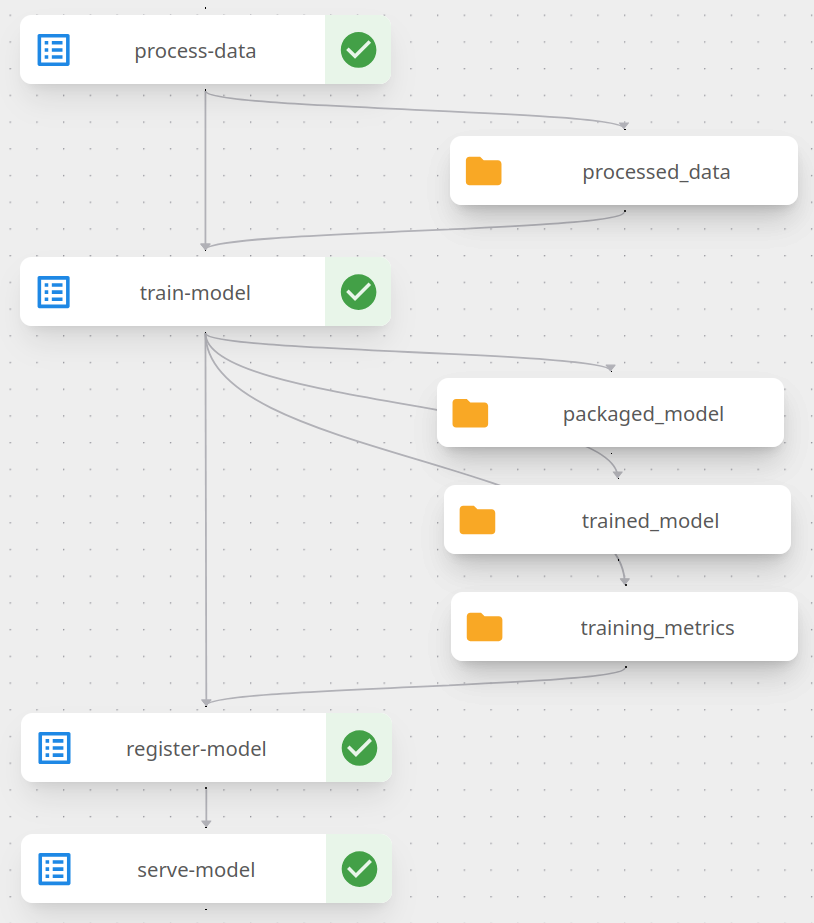 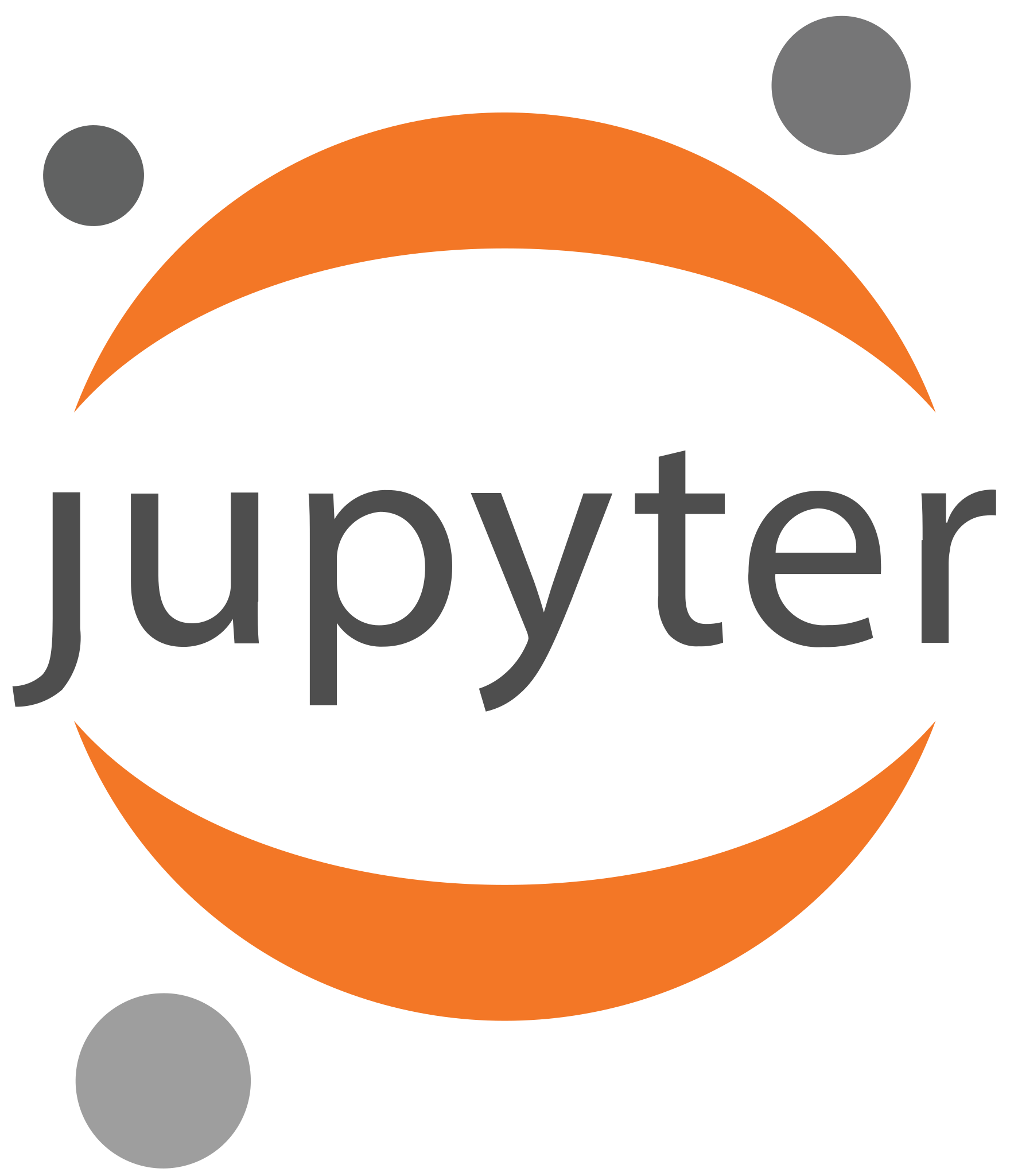 Tensor-board
Kubeflow Notebooks
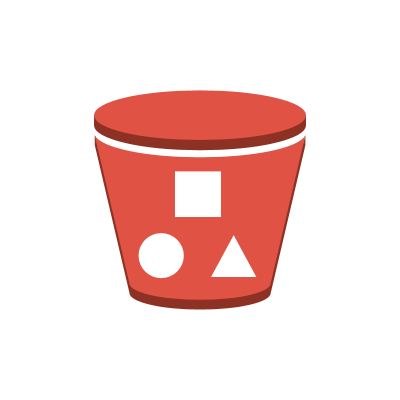 Object
Storage
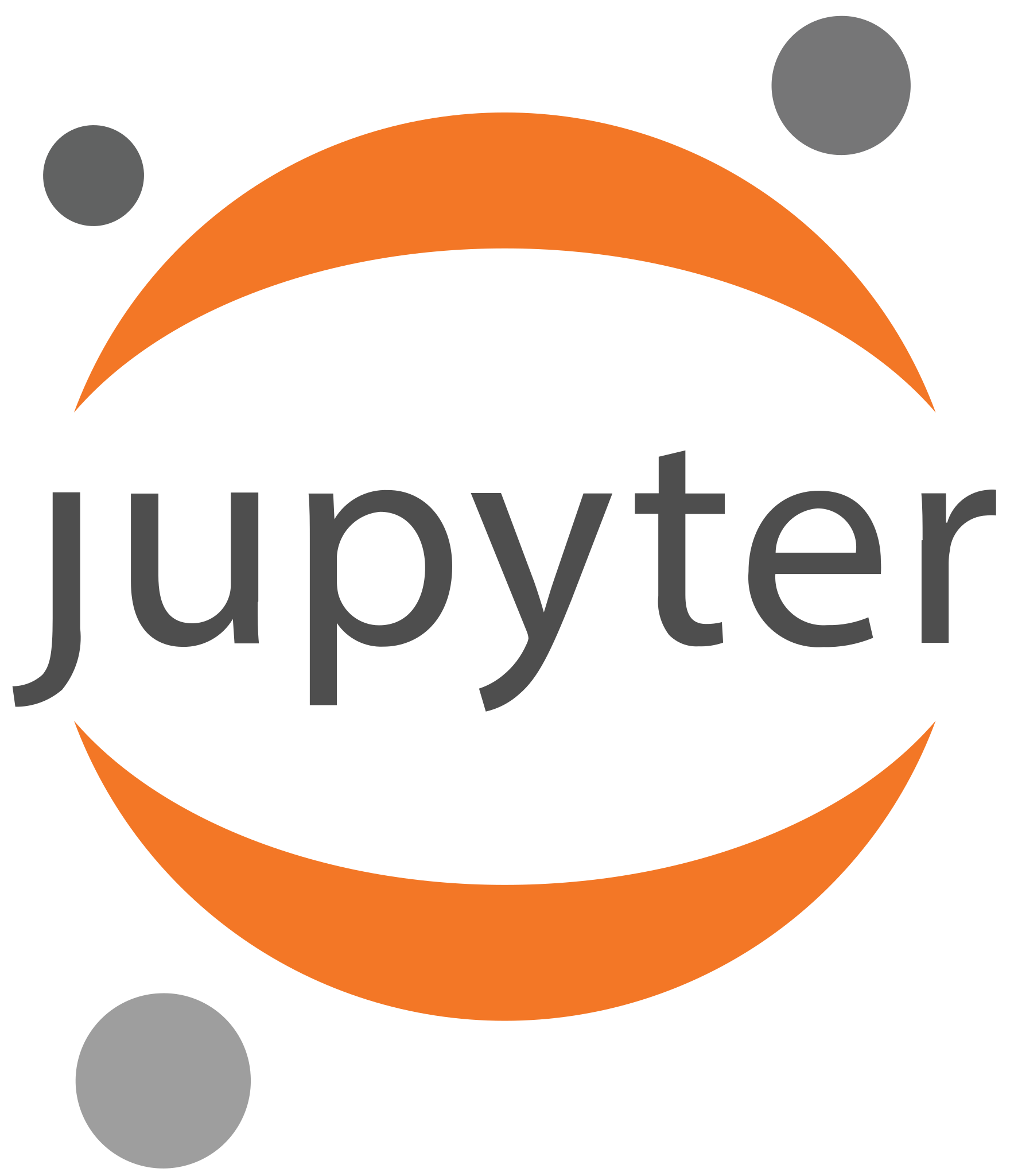 Kubeflow Notebooks
Kubeflow Trainer
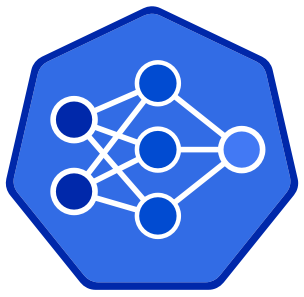 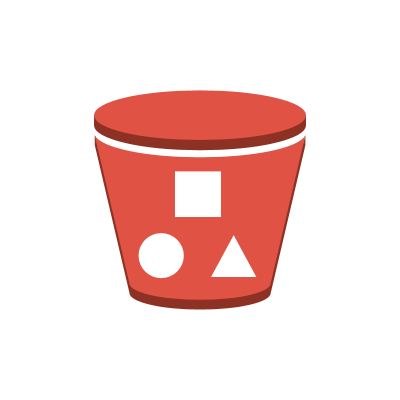 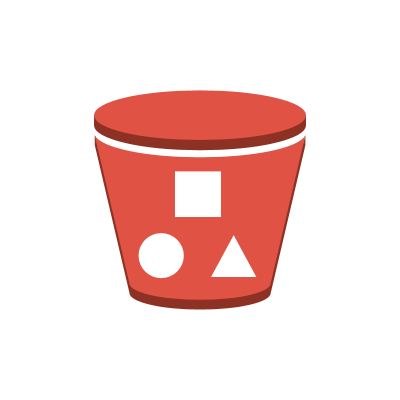 Object
Store
Object
Store
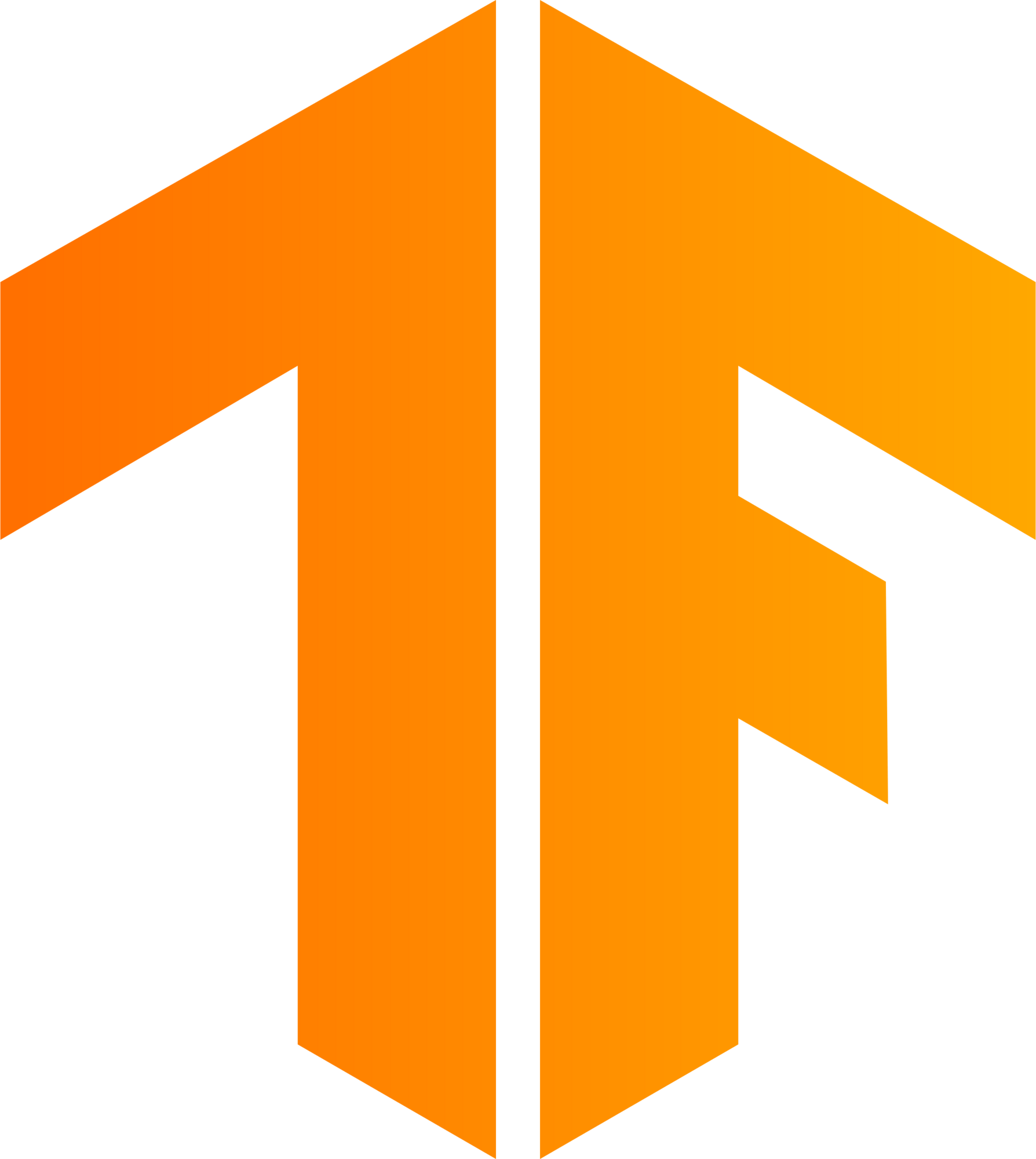 Model Registry
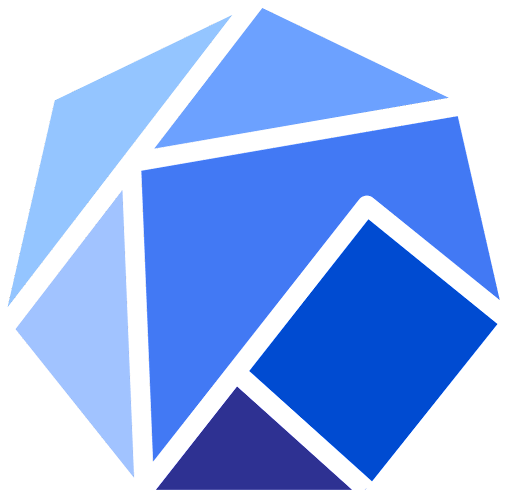 Kubeflow Katib
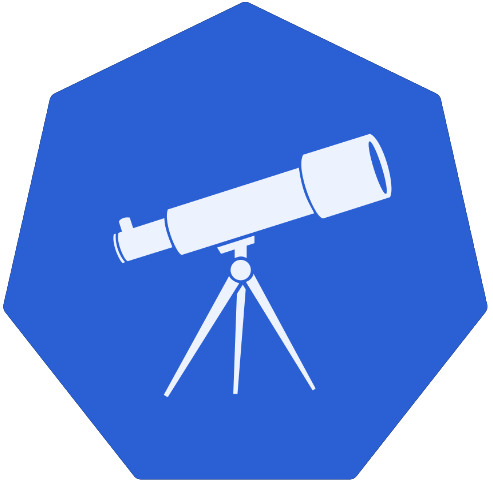 Kubeflow Pipelines​
Tasks / Artifacts
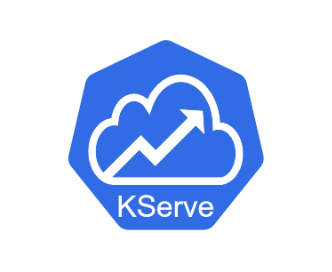 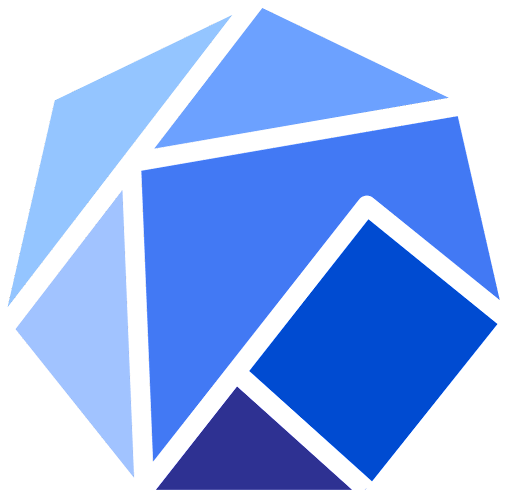 KServe
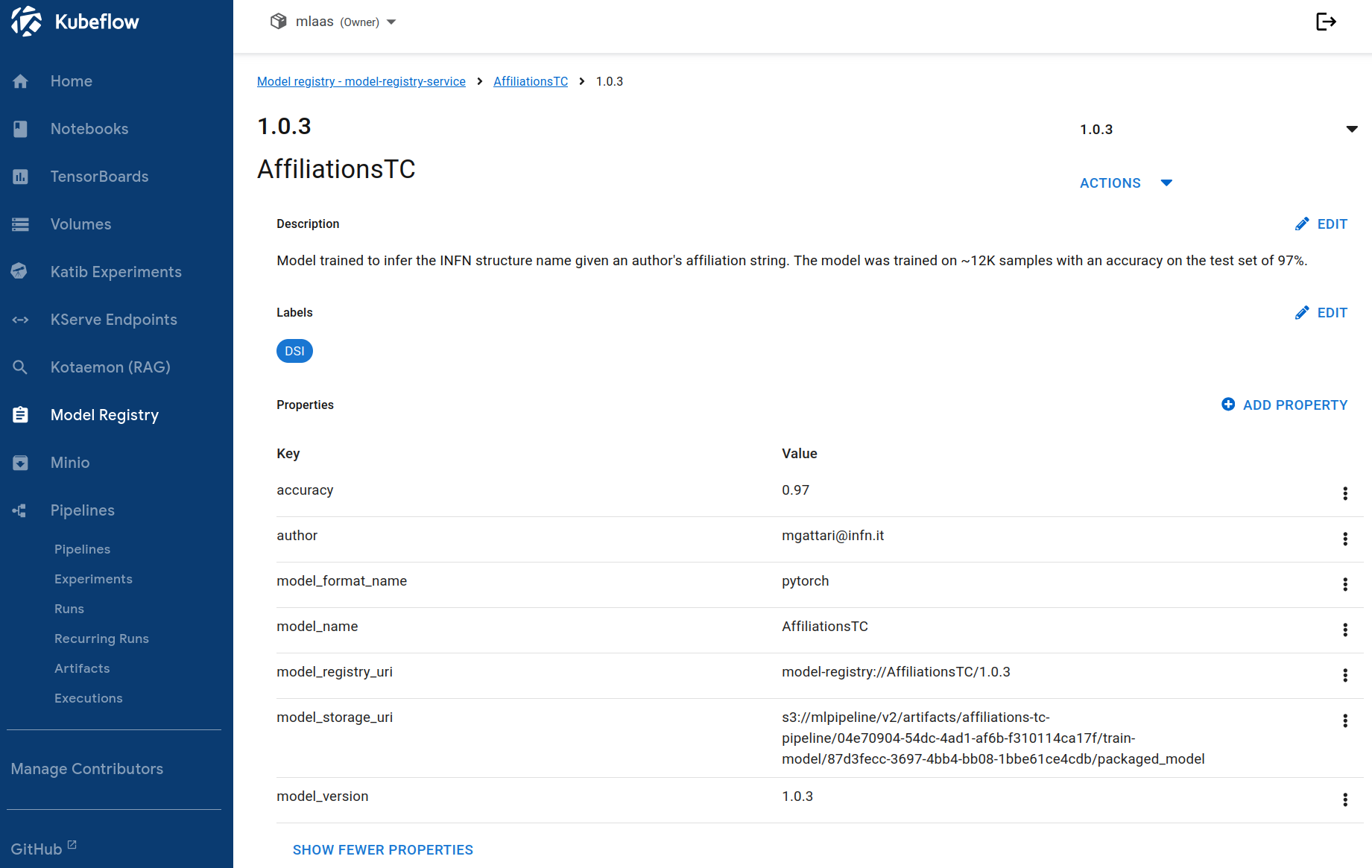 Model Registry
Metadata central index
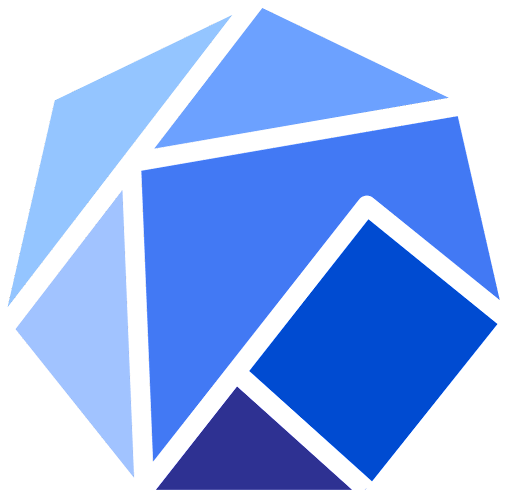 Use Case 2: ChatBotINFN LibroFirma
LibroFirma ChatBot
AI assistant that answers user questions
Knowledge Base:
ServiceDesk tickets
Transcription of "pillole formative" (https://mediawall.infn.it/)
Fully-hosted: run on INFN Cloud resources
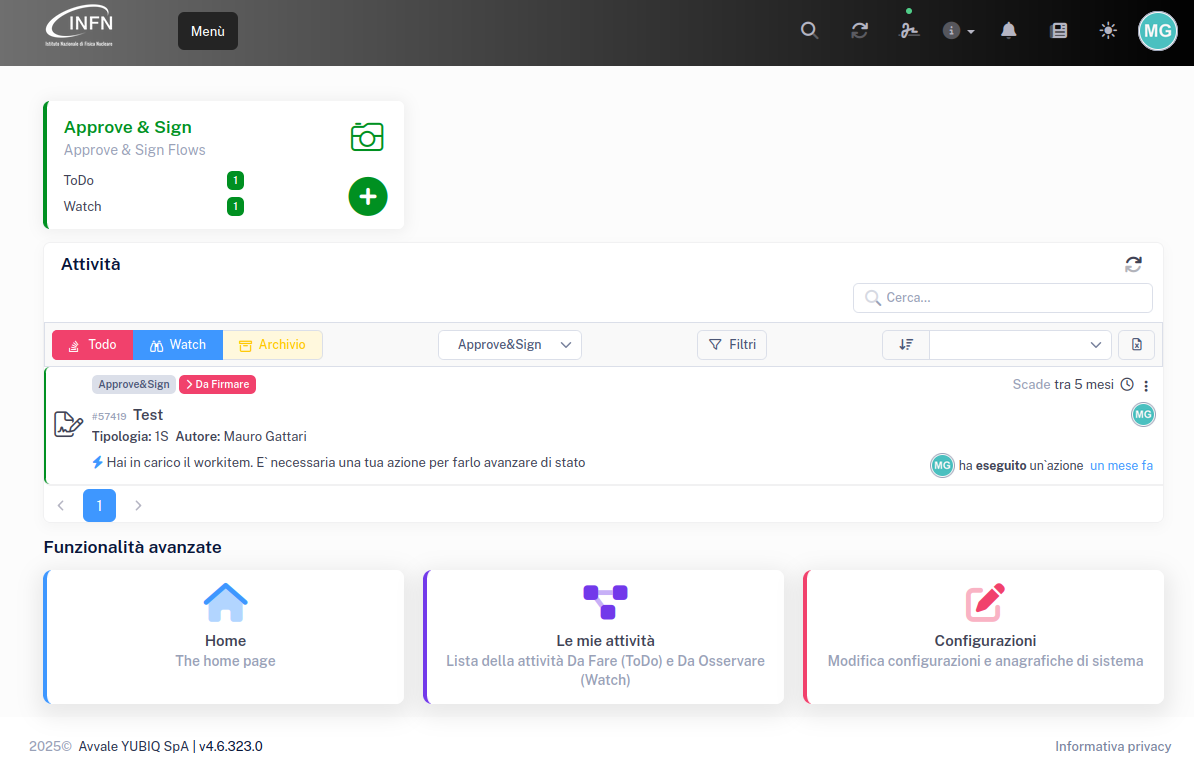 Generative AI
Open-source LLMs (Large Language Models): provide "reasoning" capabilities
Semantic Search: retrieve relevant information from the knowledge base to answer the question
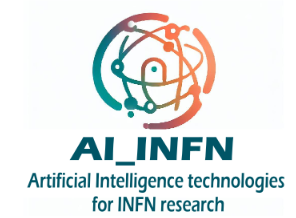 ChatBot Language Models
LLM (Text Generation):
Alibaba/Qwen 2.5
72B parameters
~60 tokens/sec (NVidia A100 – thanks AI_INFN)
Embeddings Model (Semantic Search):
Snowflake/snowflake-arctic-embed-l-v2.0
568M parameters
Reranker (Improve retrieval quality)
BAAI/bge-reranker-v2-m3
568M parameters
AI Tools
Kubeflow:
Design/implement/manage the AI solution
Kotaemon:
Open-source application for Q&A with your documents
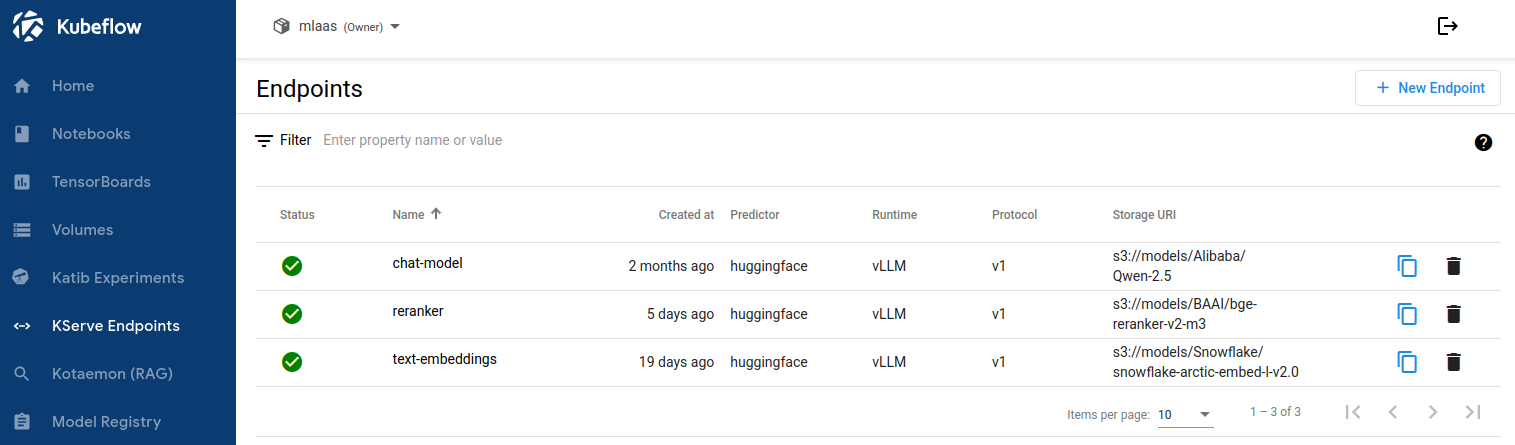 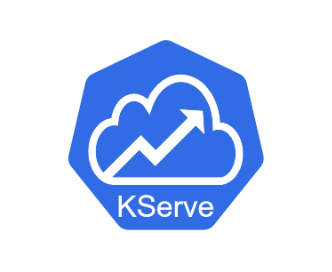 KServe
Inference Services
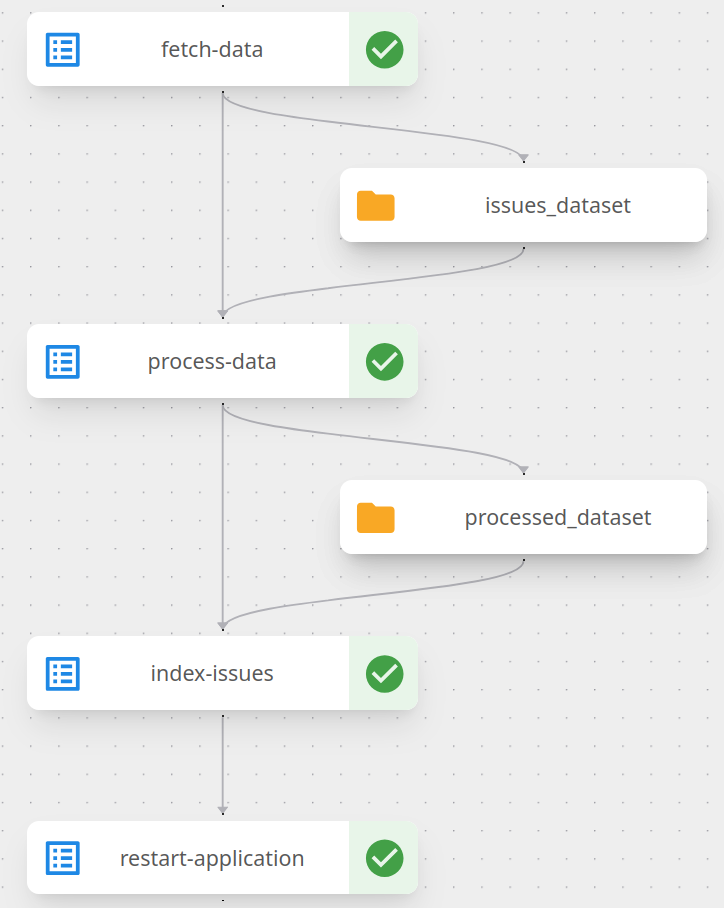 Jira Service Desk
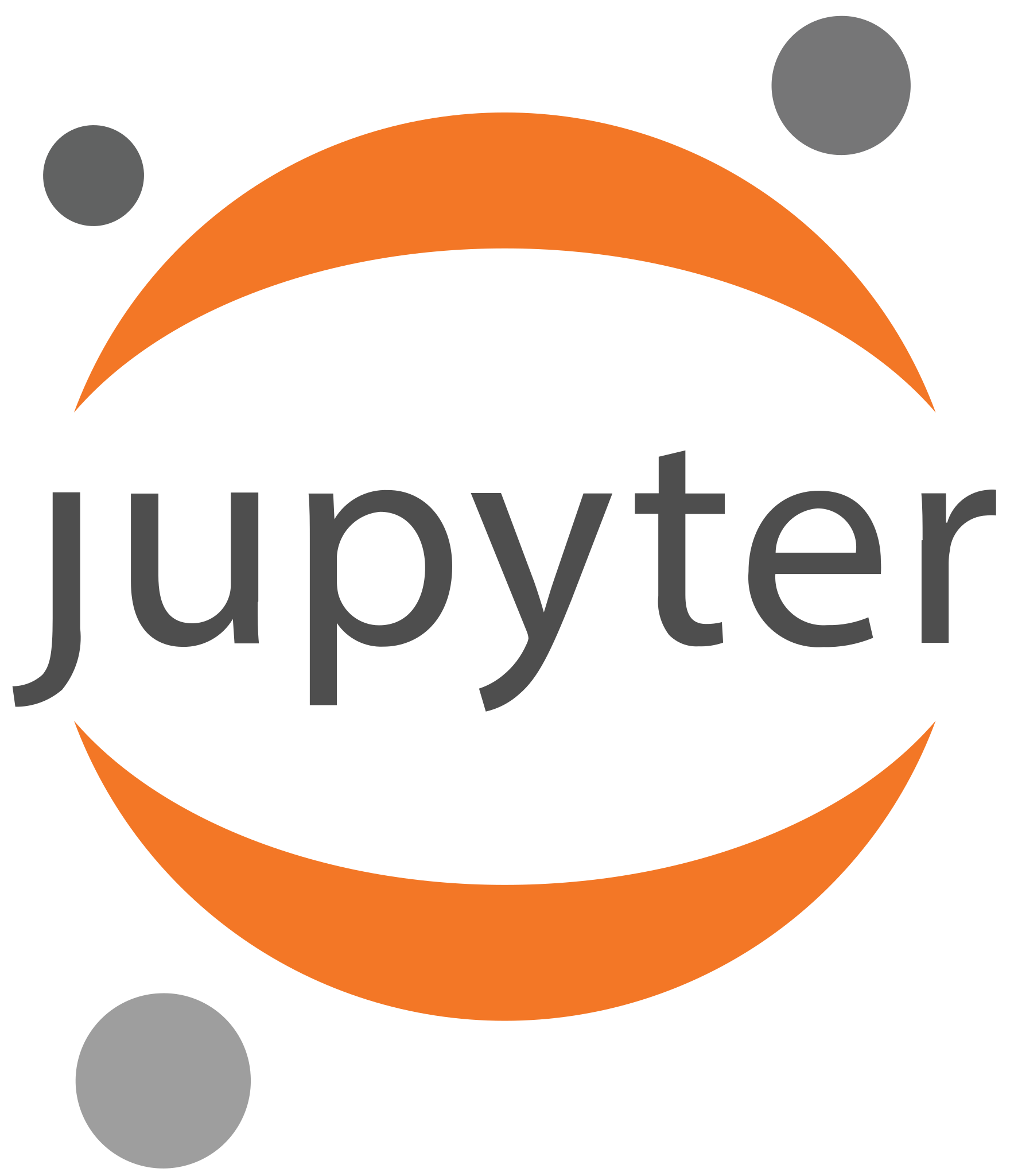 Kubeflow Notebook
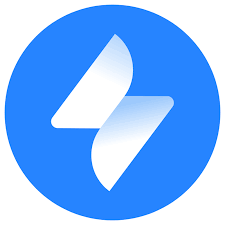 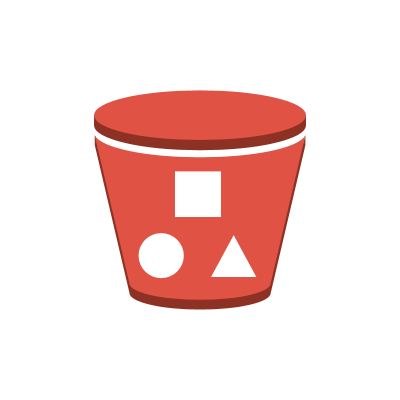 Object
Storage
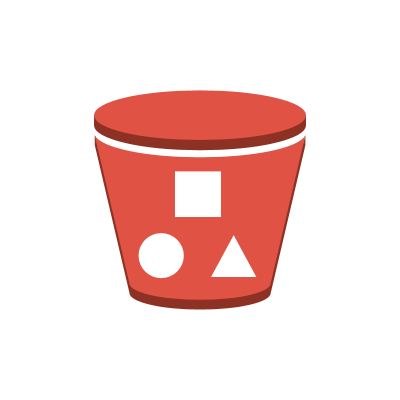 Object
Store
Kubeflow Notebook
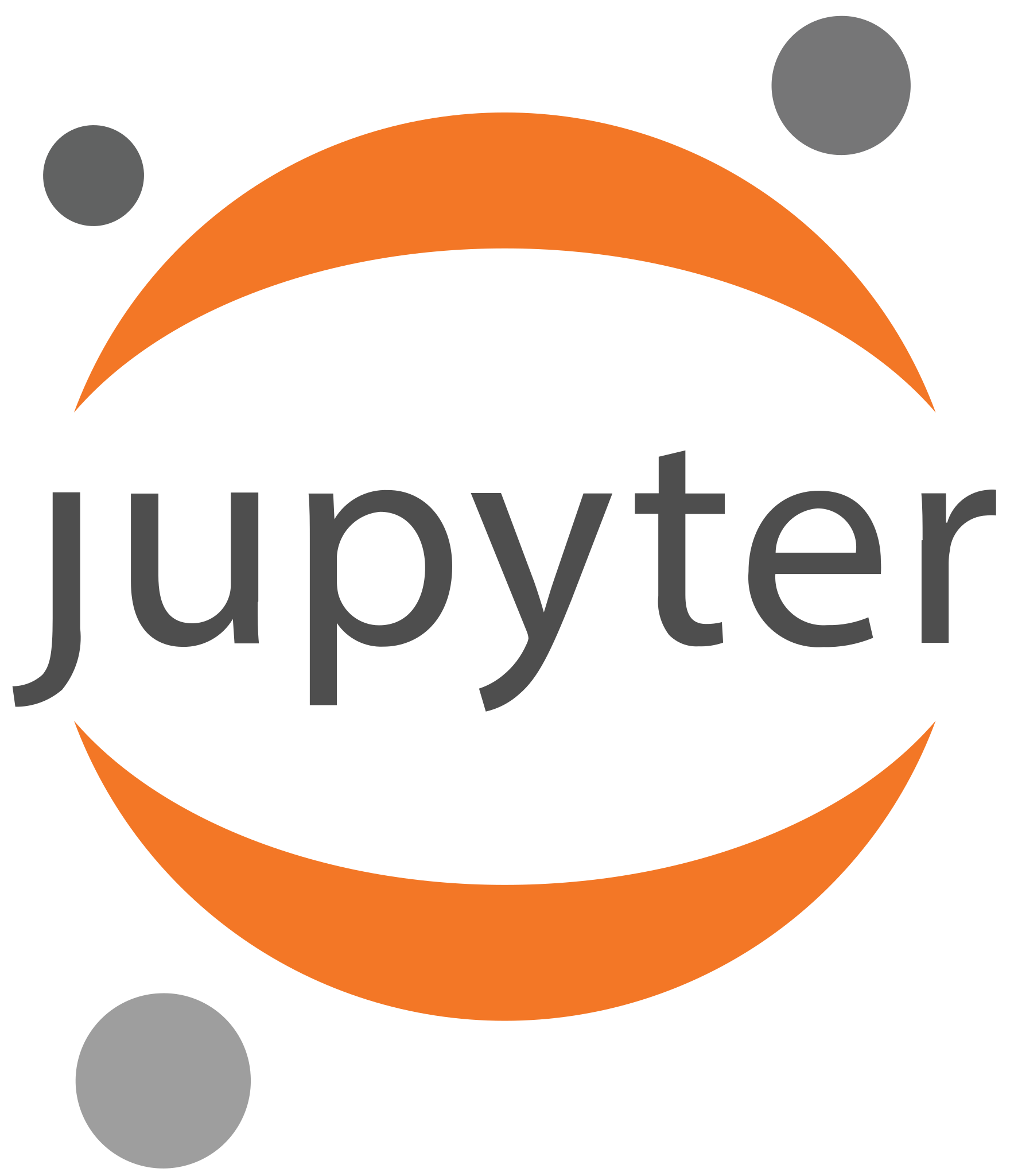 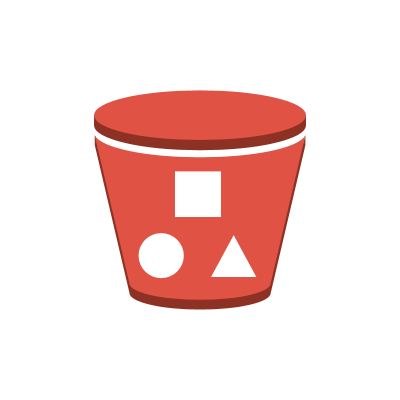 Object
Store
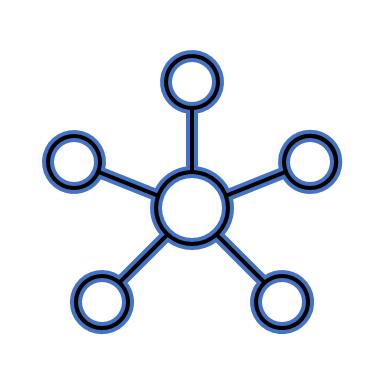 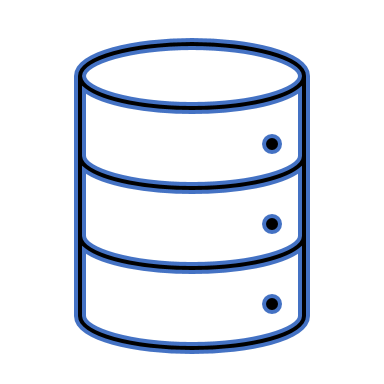 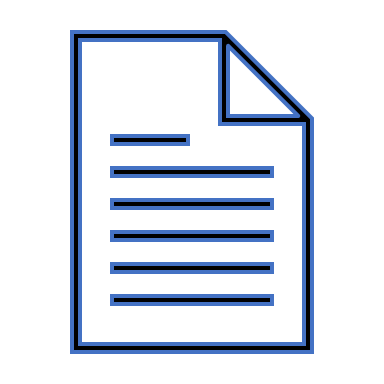 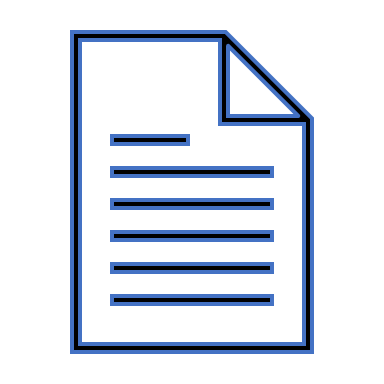 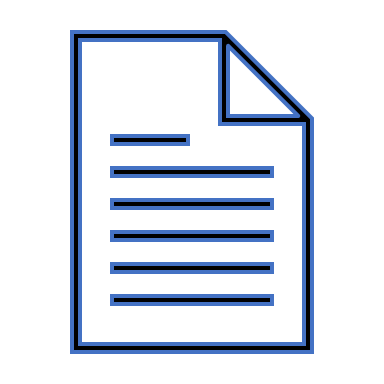 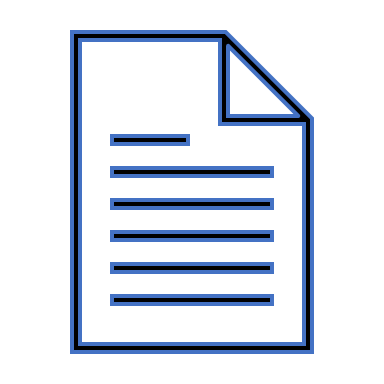 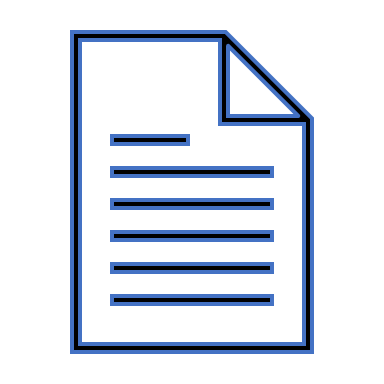 Vector DB
chunking
Graph DB
Kubeflow Pipelines​
Automate KB update
Kotaemon
LibroFirma ChatBot
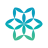 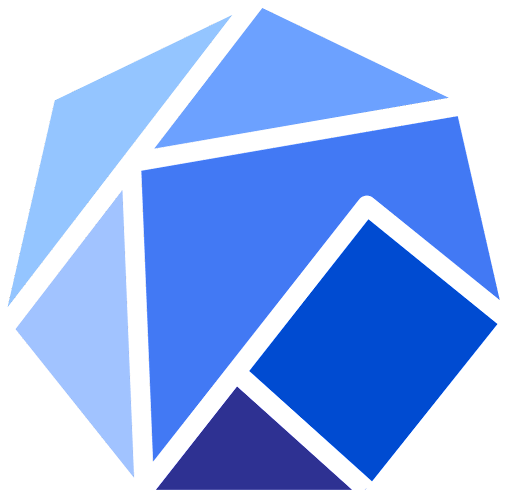 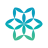 Kotaemon
LibroFirma ChatBot
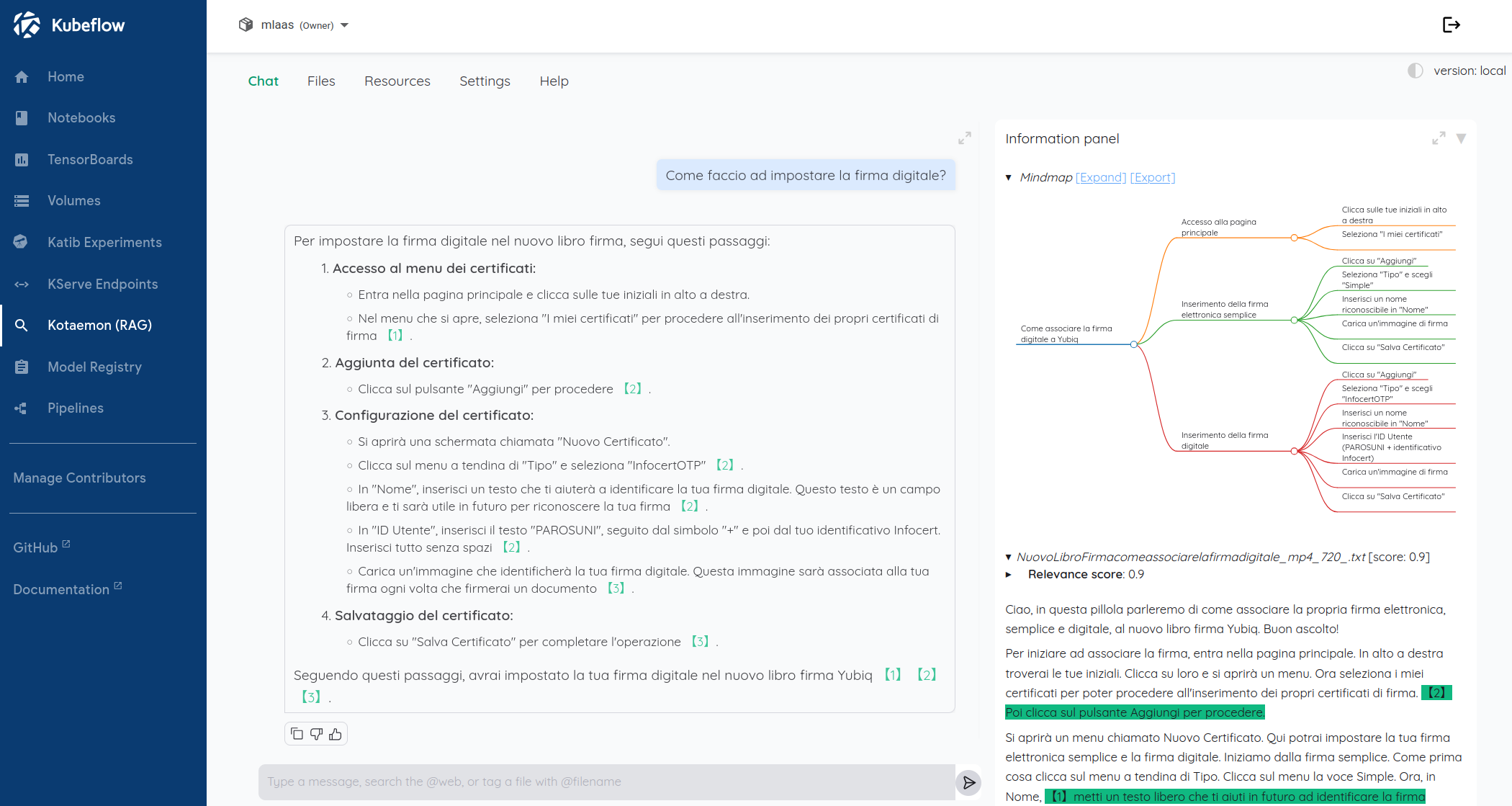 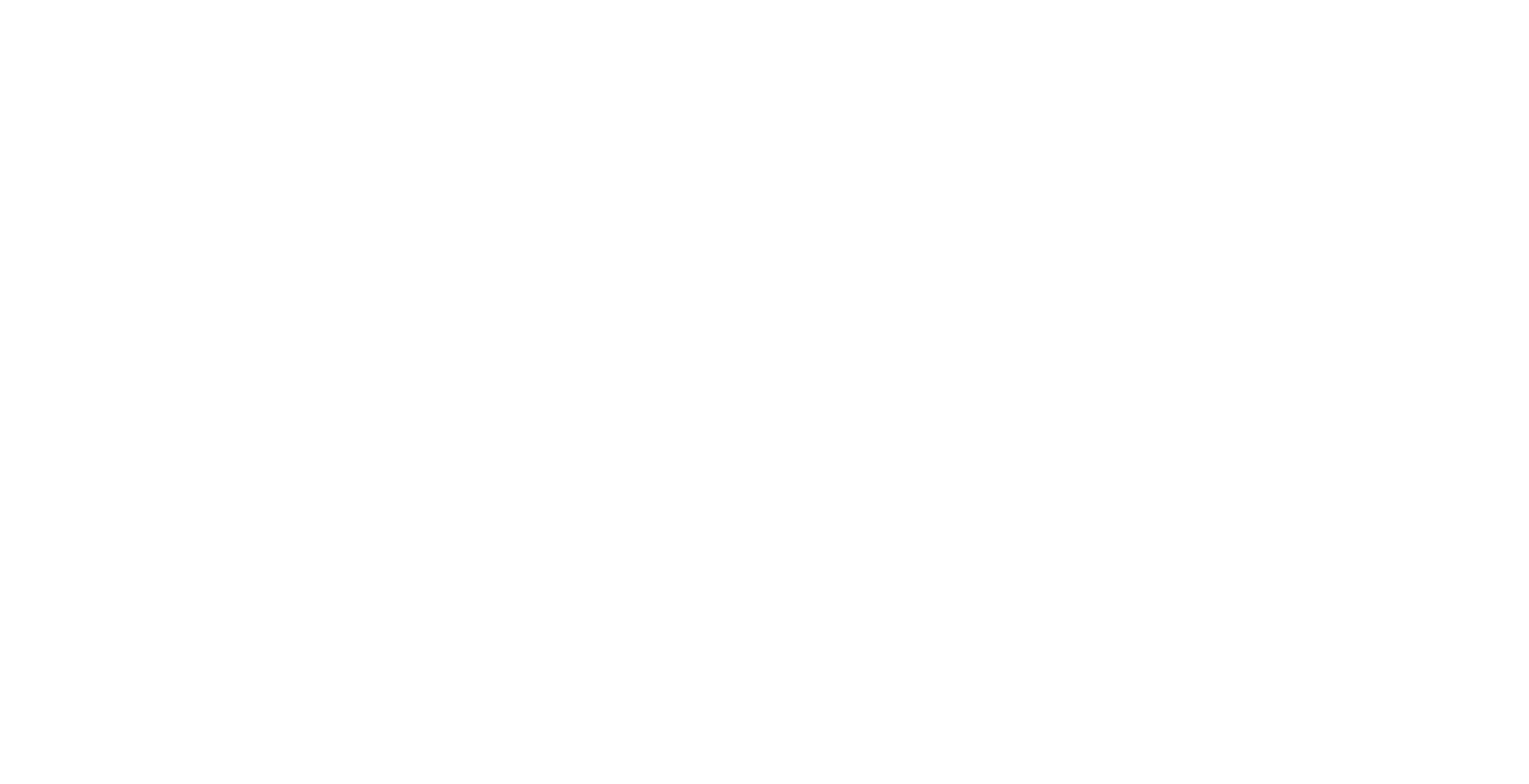 What's nextINFN Cloud Integration
3. Centralised Service
2. On-Demand Service
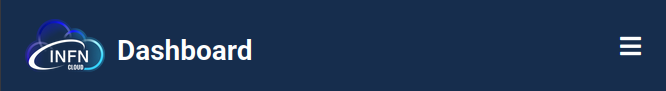 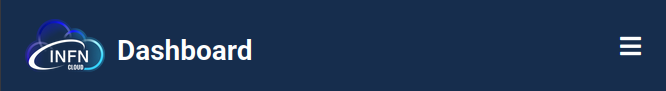 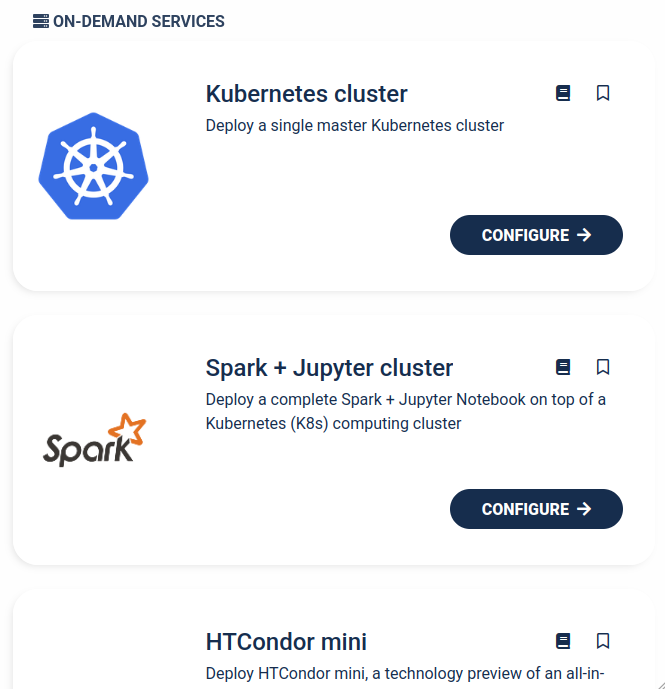 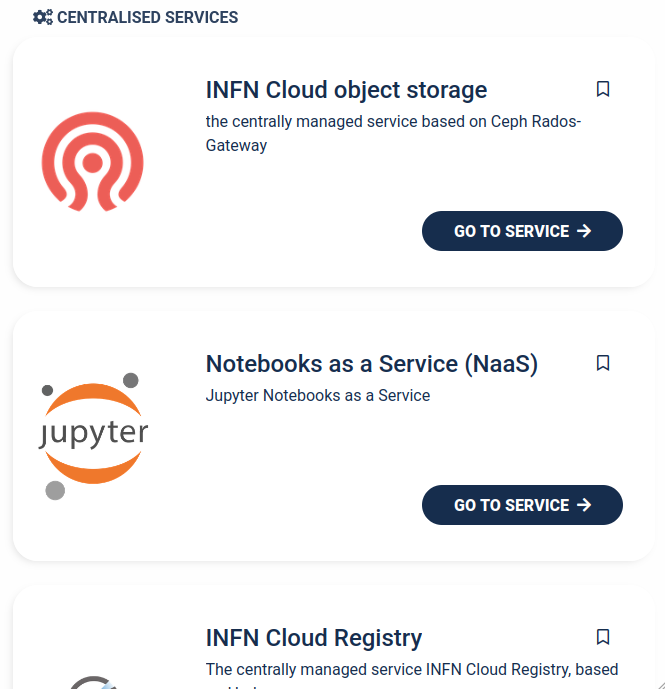 Manual install
hard, self-managed 
On-Demand Service
easy, self-managed
Centralised Service
easy, centrally-managed
e.g. ml.cern.ch is a centralized service at CERN to run machine learning workloads
Thank you!
References:
Kubeflow: www.kubeflow.org
Kotaemon: github.com/Cinnamon/kotaemon

KaaP (Kubeflow as a Platform):
Documentation: confluence.infn.it/Kubernetes Cluster with Kubeflow
Source code: baltig.infn.it/kaap-manifests
Manual Install (Ansible role):  baltig.infn.it/ansible-role-kubeflow

ReMAT:
Documentation: confluence.infn.it/Research Metadata Analysis Tool
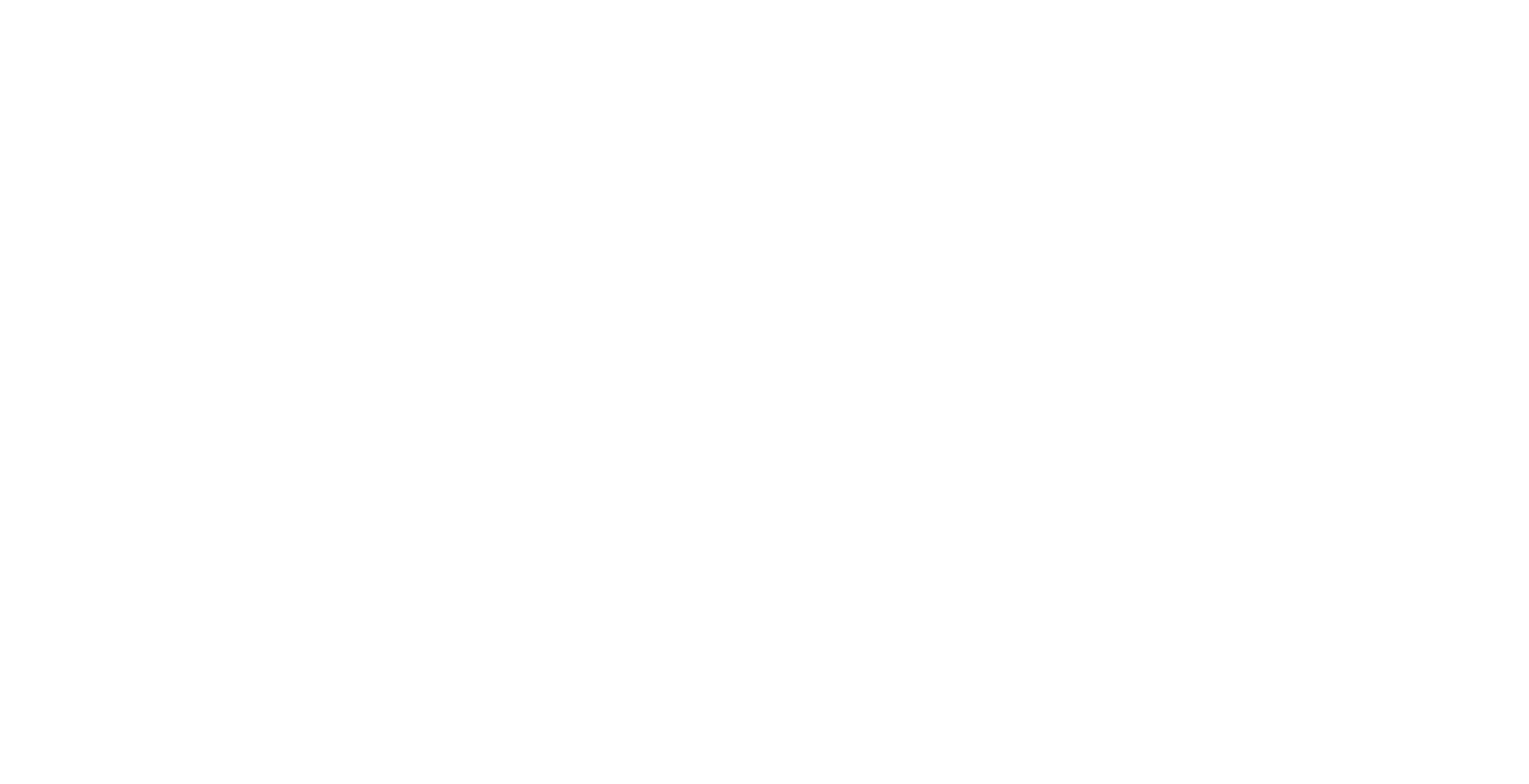 Kubernetes
Open-source technology for running containerized applications at scale.
Providing features such as:
Service Discovery: enabling containers to find and communicate with each other.
Load Balancing: distributing traffic between containers.
Scaling: automatically scaling the number of running containers based on resources utilization.
Self-Healing: monitoring and restarting of failed containers.
...
containers
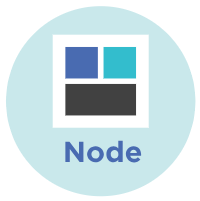 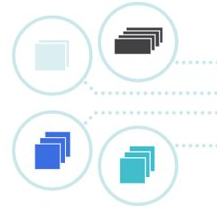 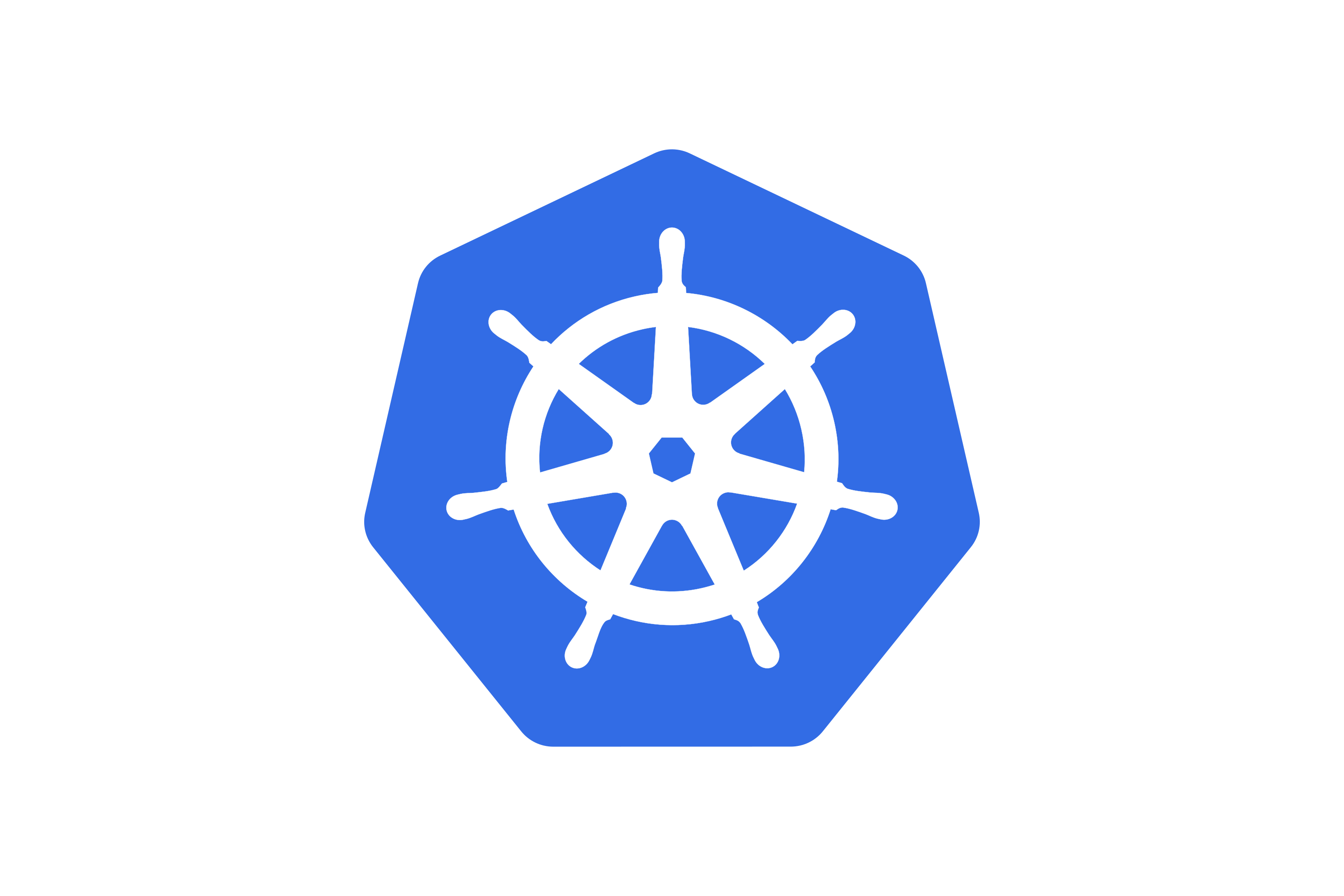 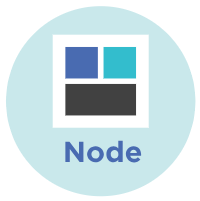 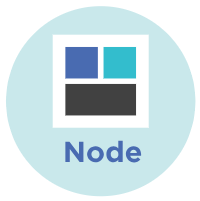 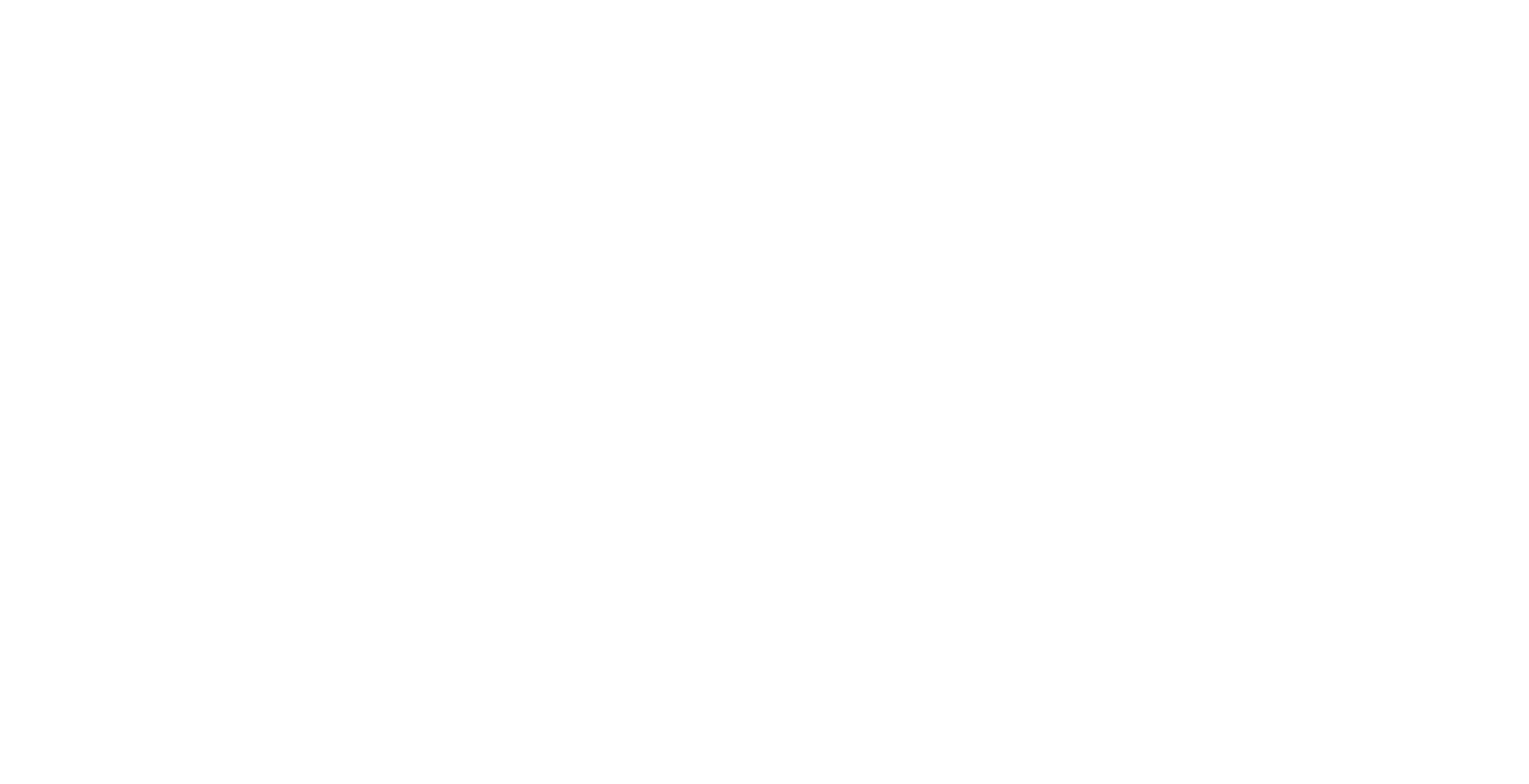 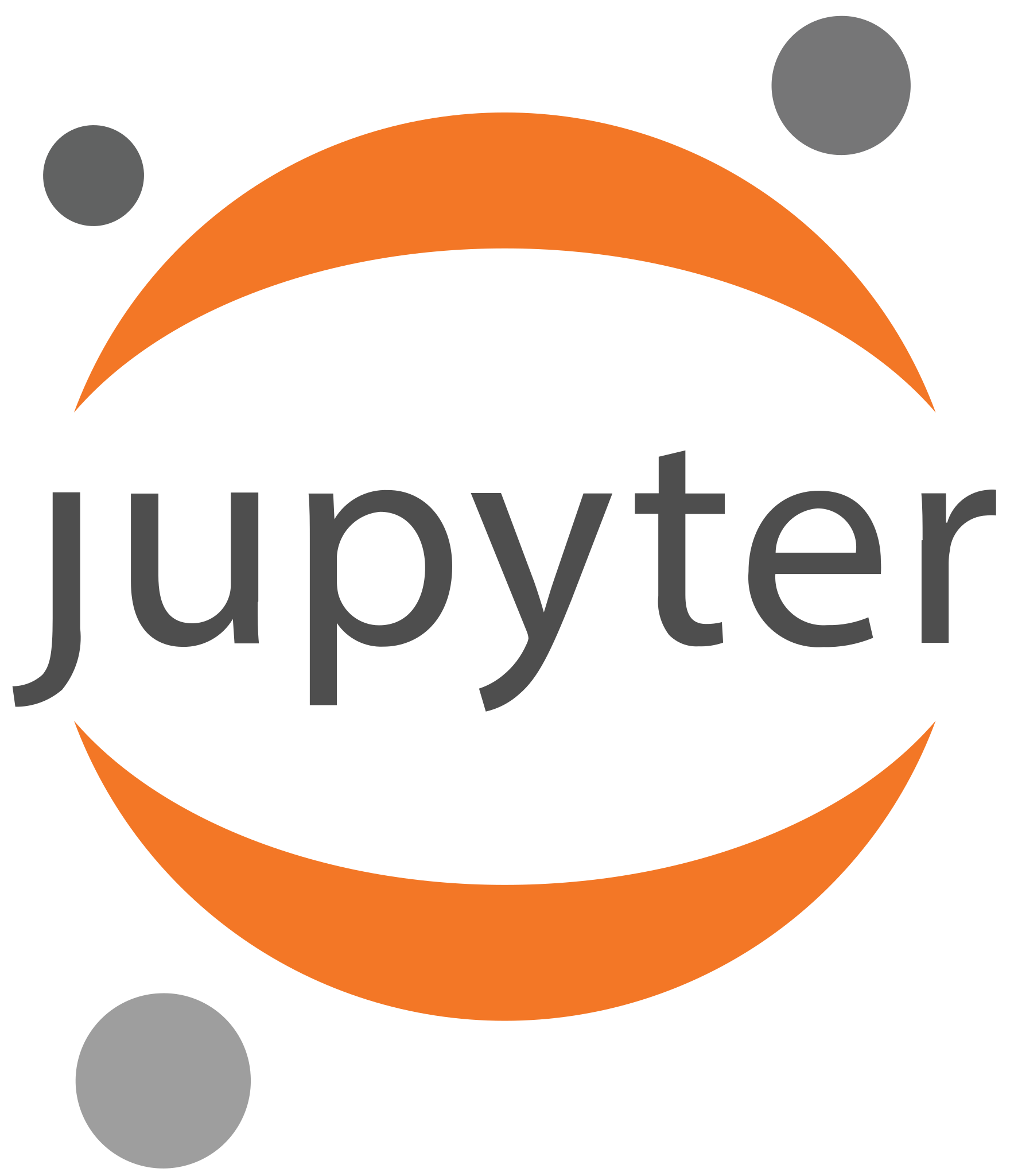 Kubeflow Notebooks
Kubeflow Ecosystem
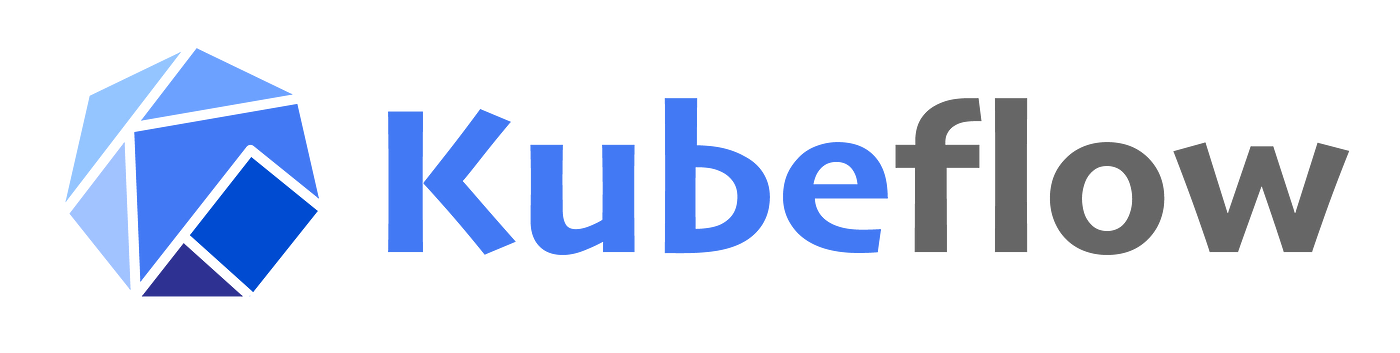 Open-source Machine Learning platform built on Kubernetes providing a set of tools to manage the whole lifecycle of an ML solution. 

The Kubeflow Ecosystem of applications comprises the following:
Central Dashboard: web app for management of Kubeflow components.
Notebooks: web-based development environments.
Pipelines: orchestration tool to design and run ML workflows.
Trainer: distributed model training using TensorFlow, PyTorch, and other frameworks with support for GPU acceleration.
Katib: automatic hyper-parameter optimization.
Model Registry: central index to manage ML artifacts metadata.
KServe: tool for deploying ML models as scalable, reliable services.
Object Store: provides support for common storage technologies.
Kubeflow Trainer
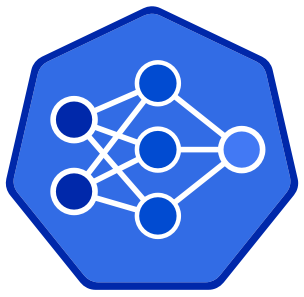 Components
Central Dashboard
Model Registry
Kubeflow Pipelines
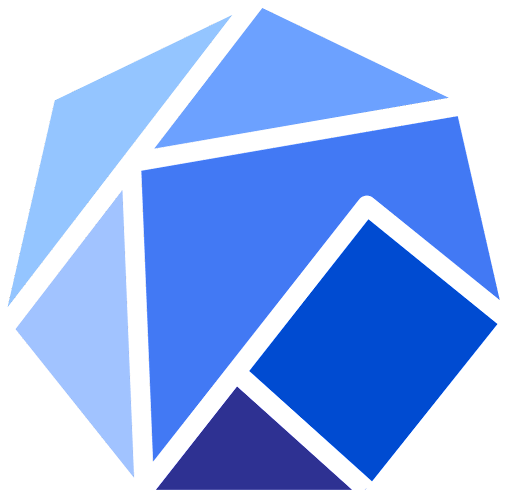 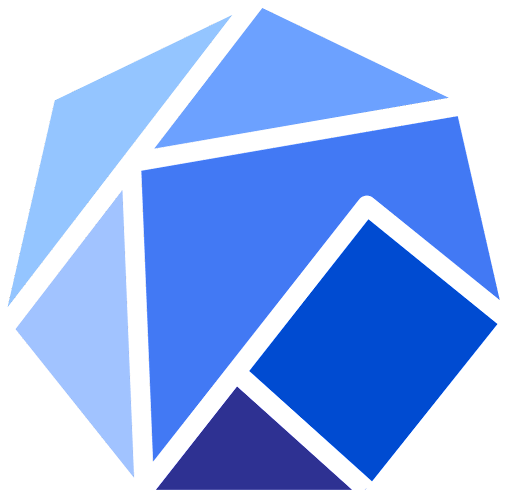 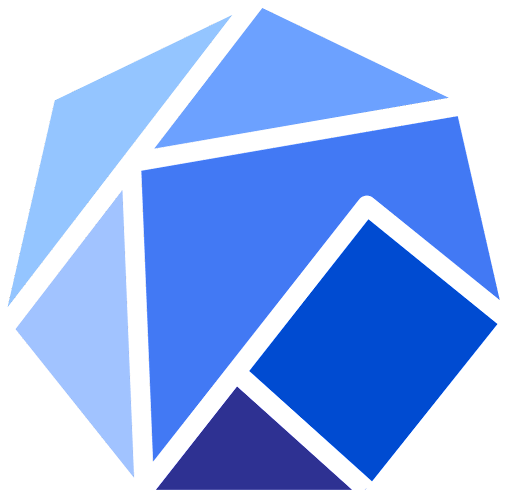 Kubeflow Katib
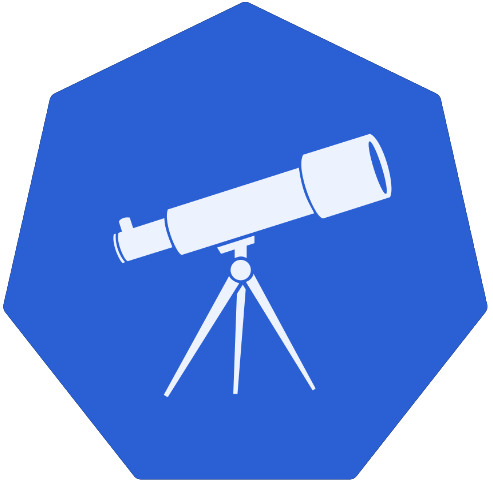 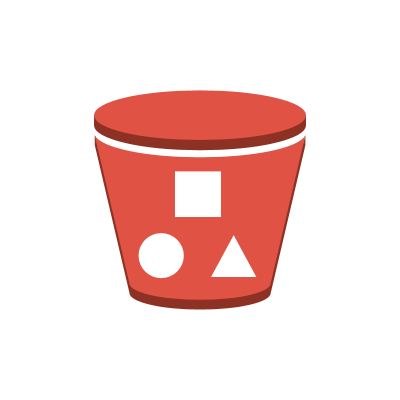 Object
Storage
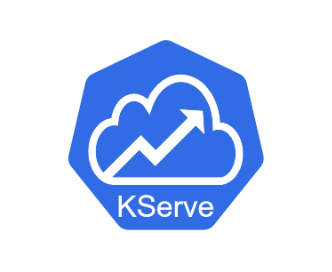 KServe
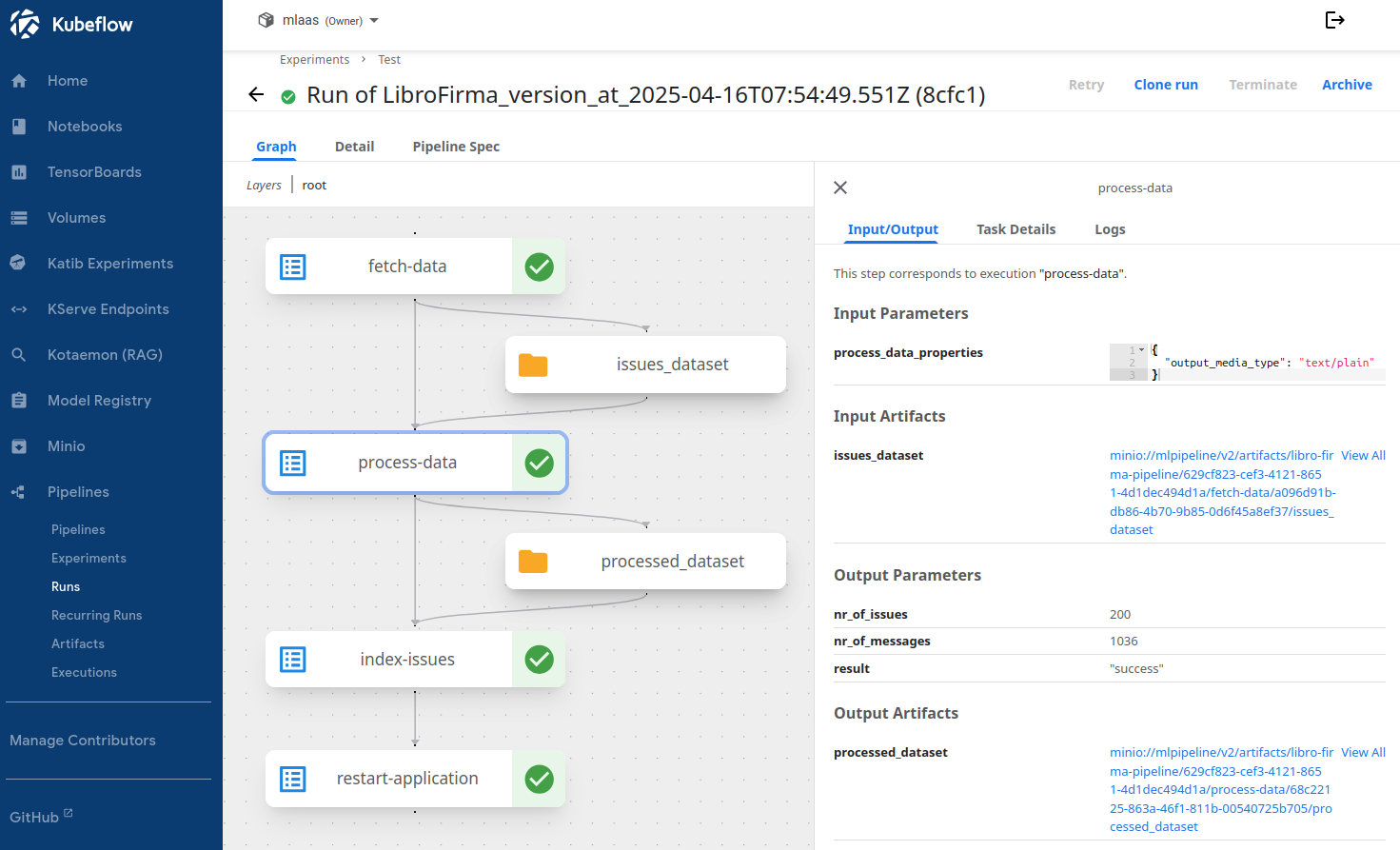 Kubeflow Pipelines​
Details view of task node
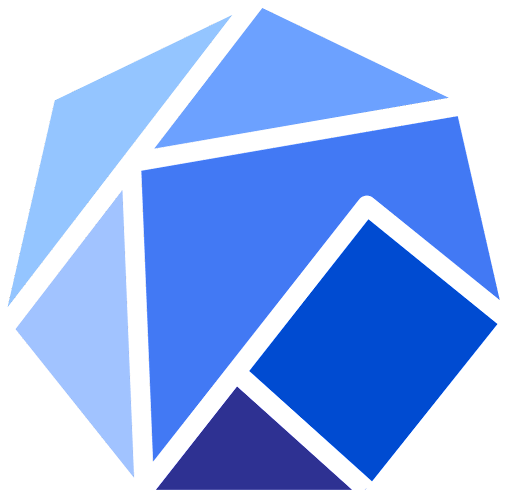 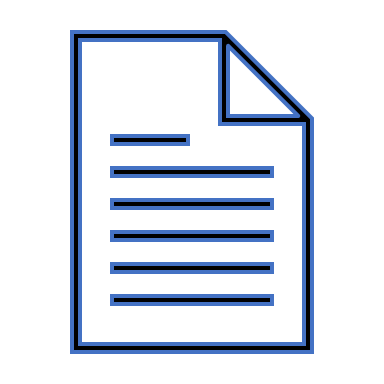 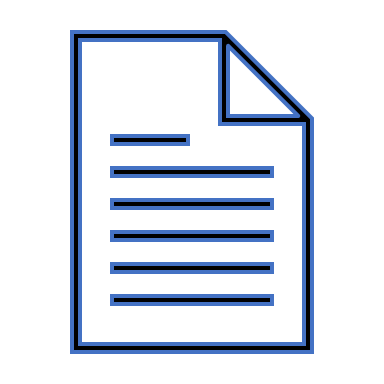 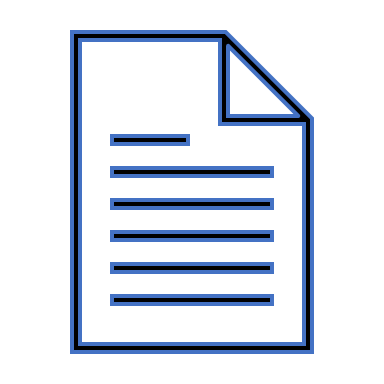 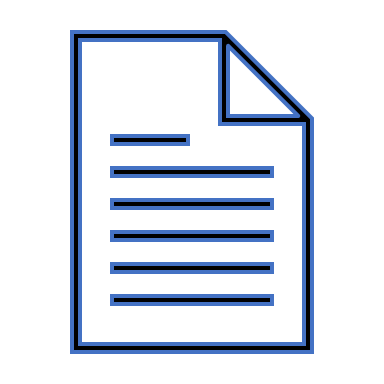 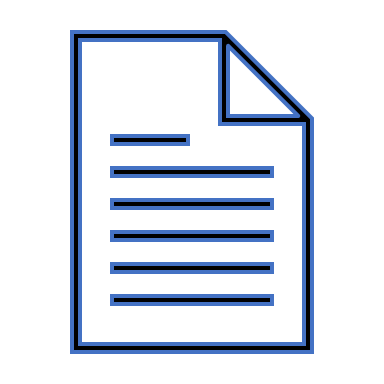 chunking
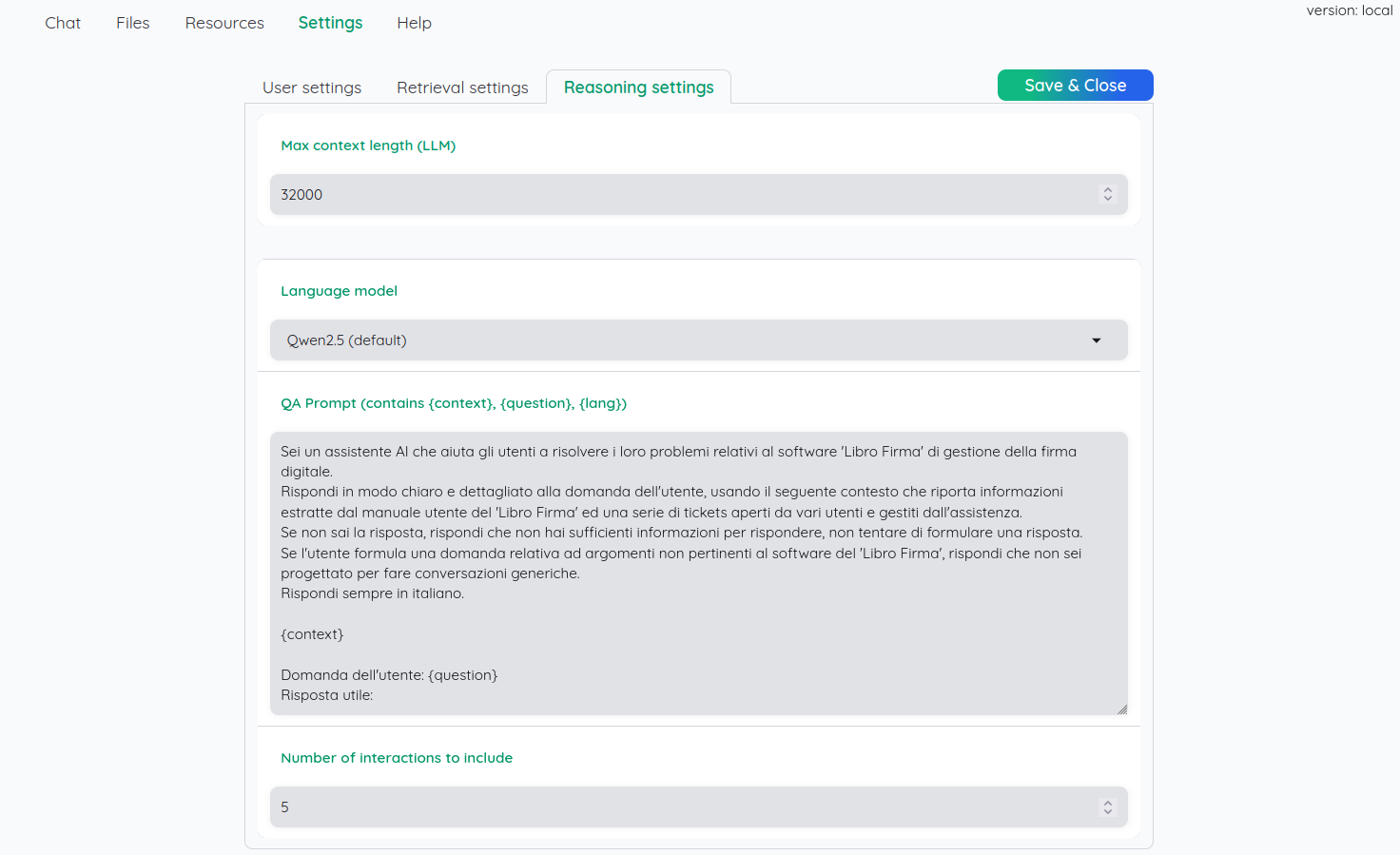 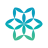 Kotaemon
Reasoning settings
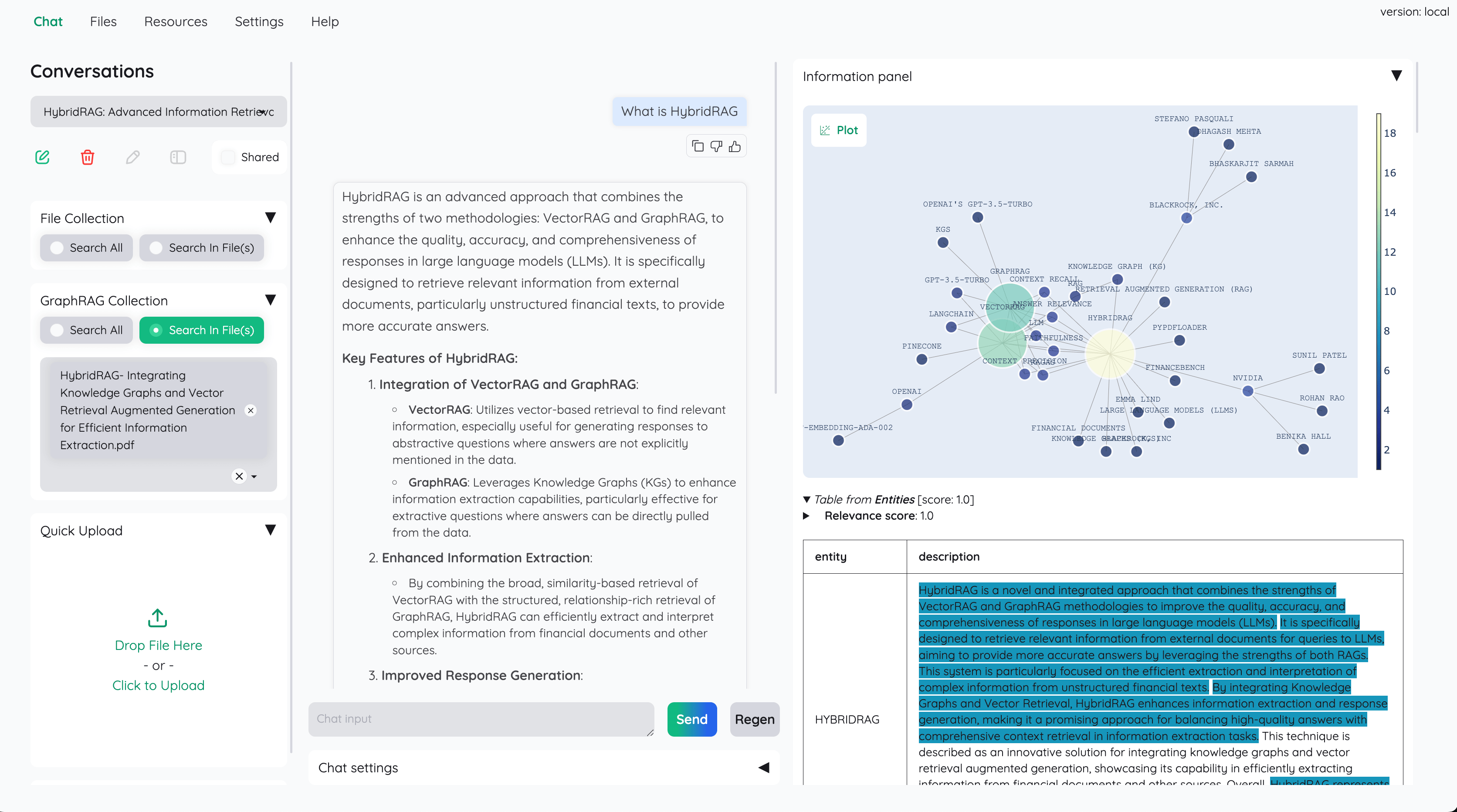 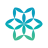 Kotaemon
Full Picture